З досвіду роботи
вчителя математики
НВК "Дивосвіт"
Щербини
Володимирівни
Тетяни
Візитівка
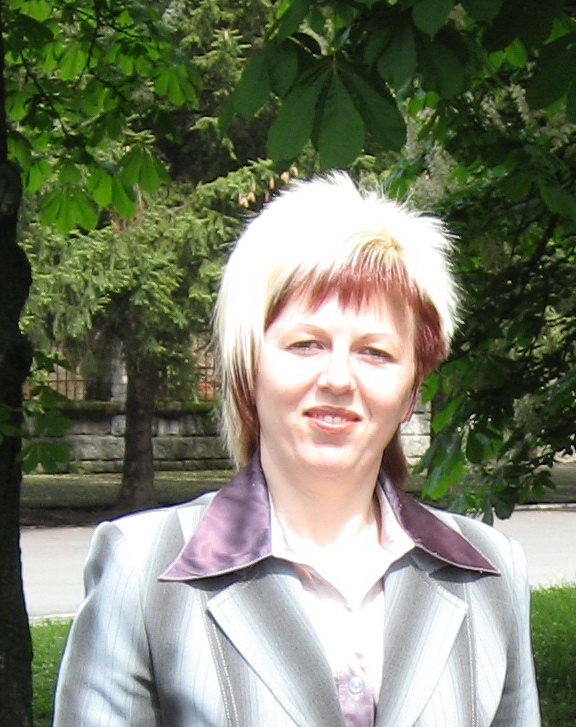 Щербина Тетяна Володимирівна
Освіта: вища, ДНУ, 1994 рік
Спеціальність за дипломом: математик, викладач 
Категорія: спеціаліст
Куратор НУТ
Стаж: 12 років, з них 3 роки в 
НВК “Дивосвіт”
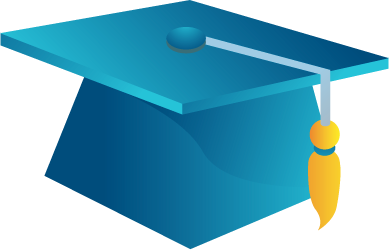 Педагогічне кредо
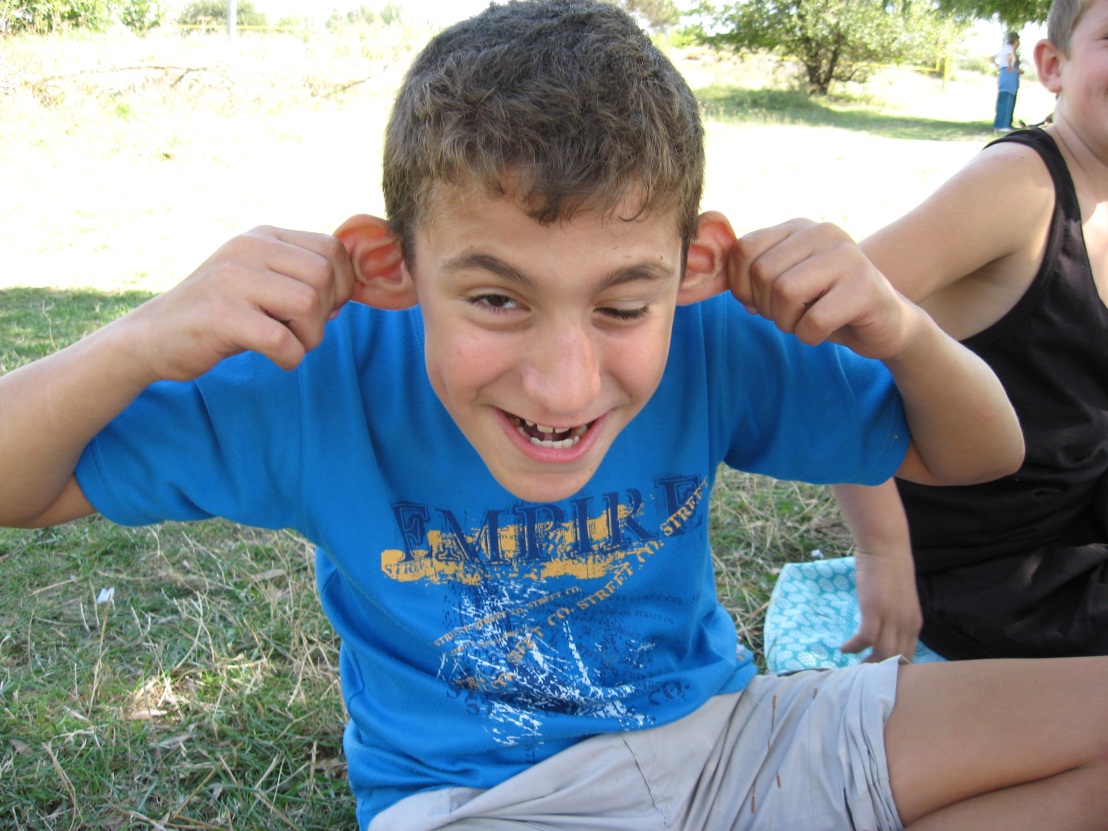 "Не кажи - не вмію, а кажи - навчусь"
Науково-методична
 проблема
Реалізація особистісно-зорієнтованого навчання в навчально-виховному процесі
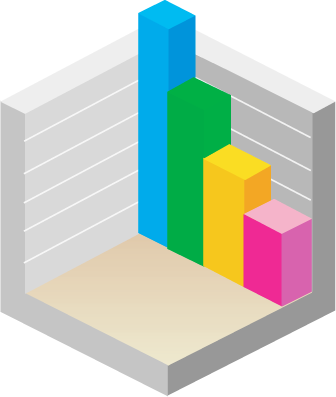 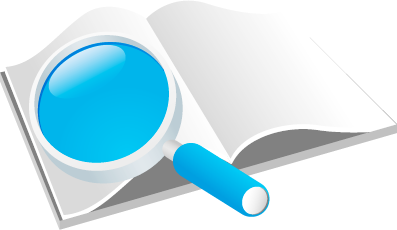 Головні завдання
Надання допомоги учням у визначенні ставлення до самого себе, інших людей, навколишнього світу, своєї професійної діяльності
Підготовка учнів до безупинного навчання, розвиток вмінь та навичок самостійно оволодівати знаннями
Модель 
особистісно-зорієнтованого 
навчання
Умови 
для реалізації 
мети
Індивідуальні 
здібності
Взаємодія
 учасників
НВП
Зміст освіти
ОСОБИСТІСТЬ
Спостереження 
за розвитком
Умови формування 
індивідуальності
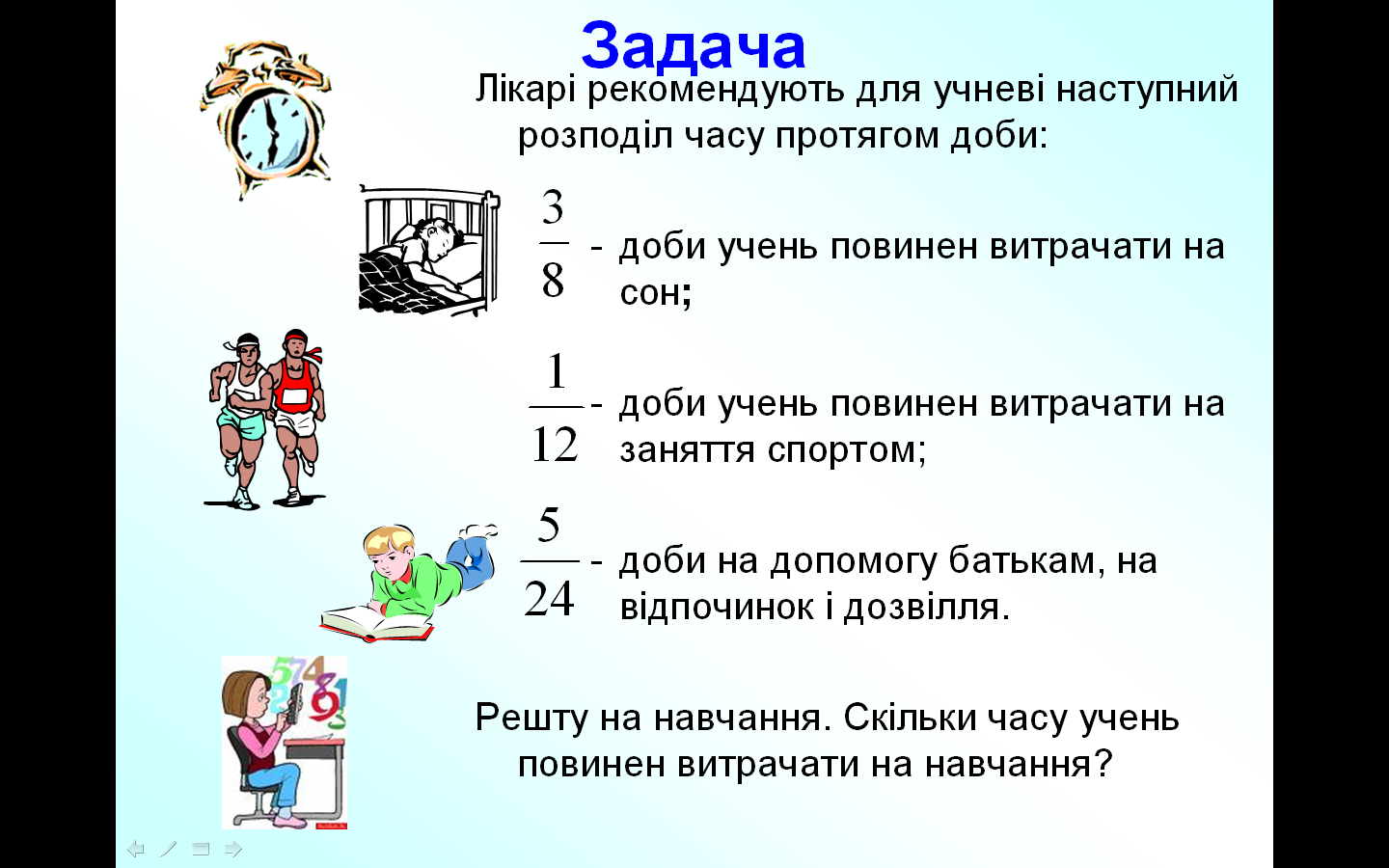 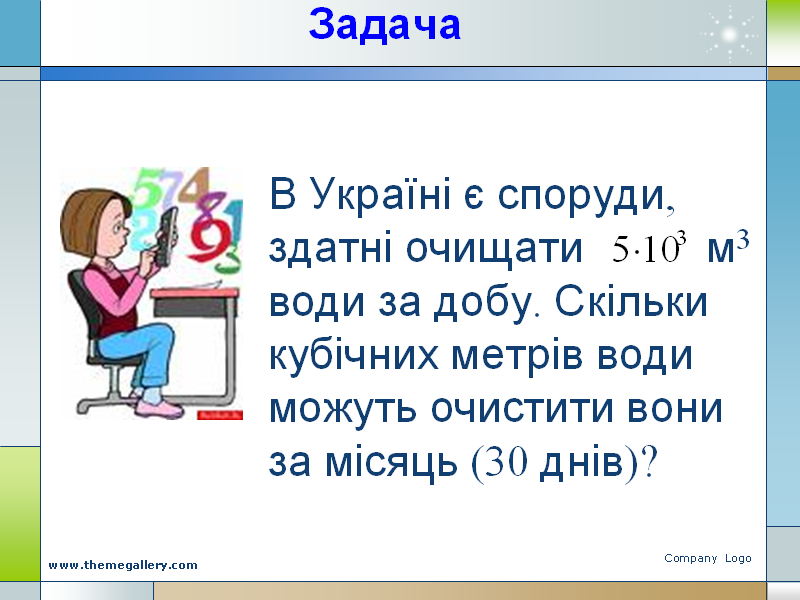 Принципи
Усвідомлення індивідуальності учня
1
Диференціація
2
Можливість самореалізації
3
Варіативність
4
Проектування навчального предмету
5
Принципи
Гуманізація змісту знань
6
Системність знань
7
Інтегративність знань
8
Узгодження наукових і навчальних знань
9
Забезпечення пізнання та психічного
розвитку
10
Різнорівневі завдання
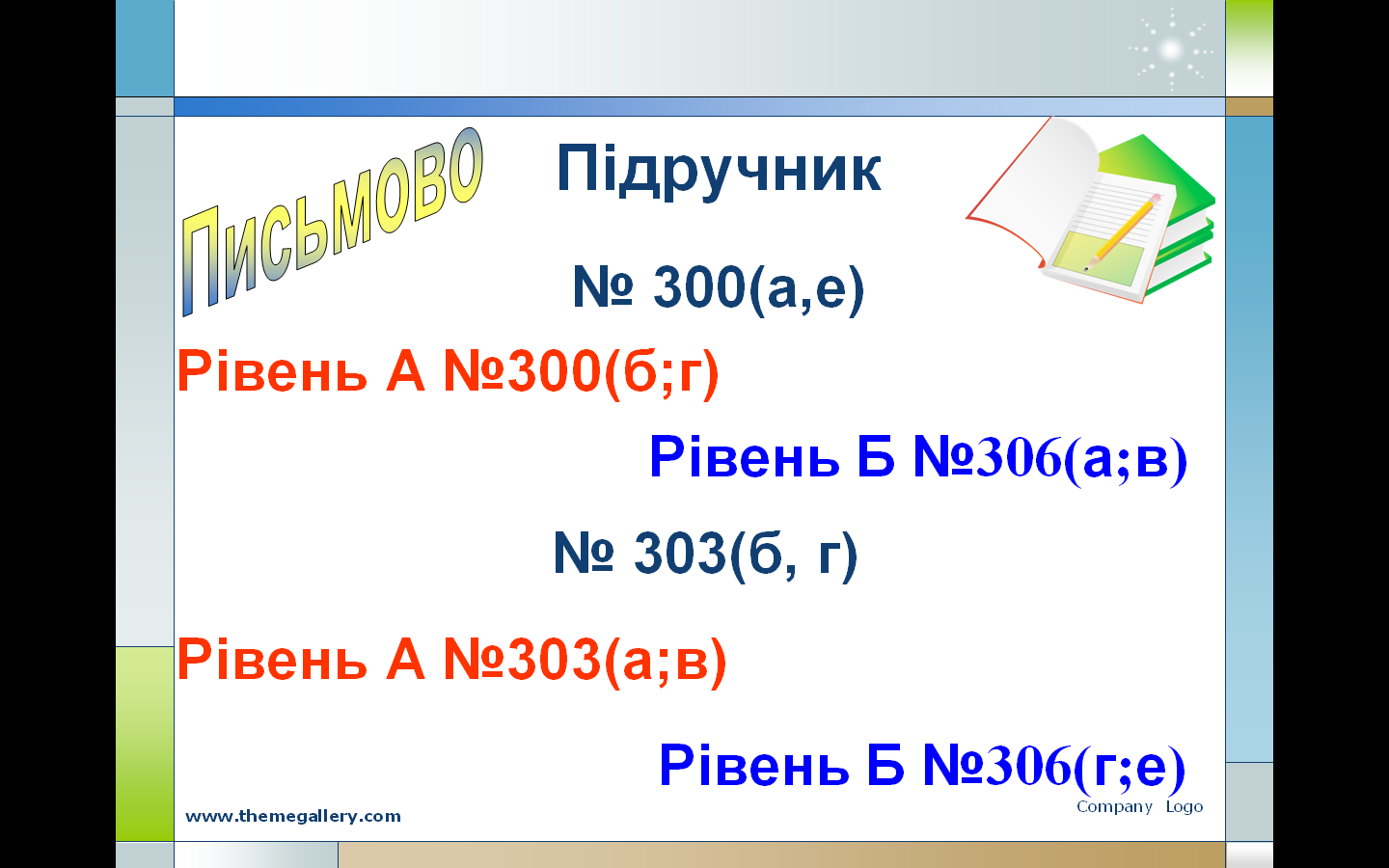 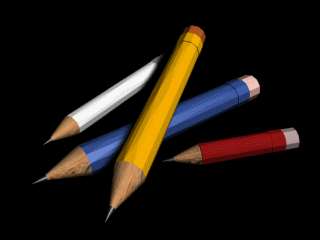 Предметна диференціація
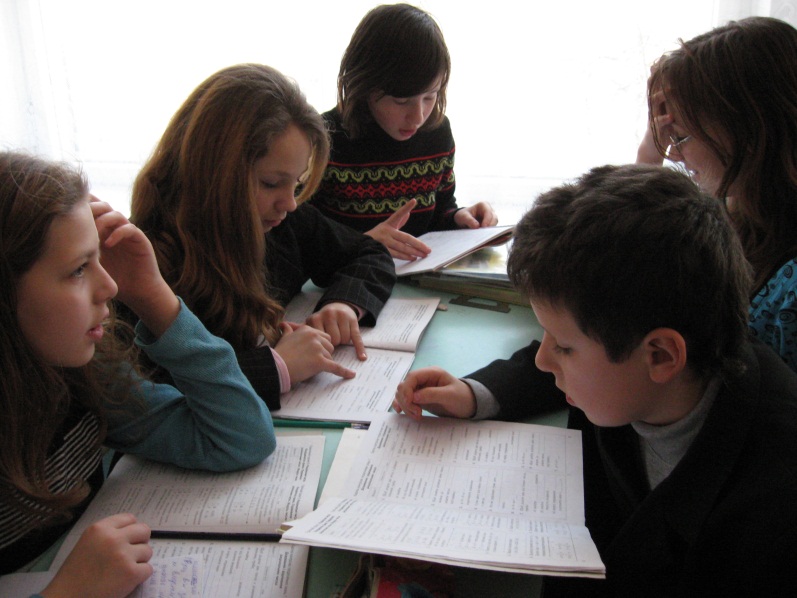 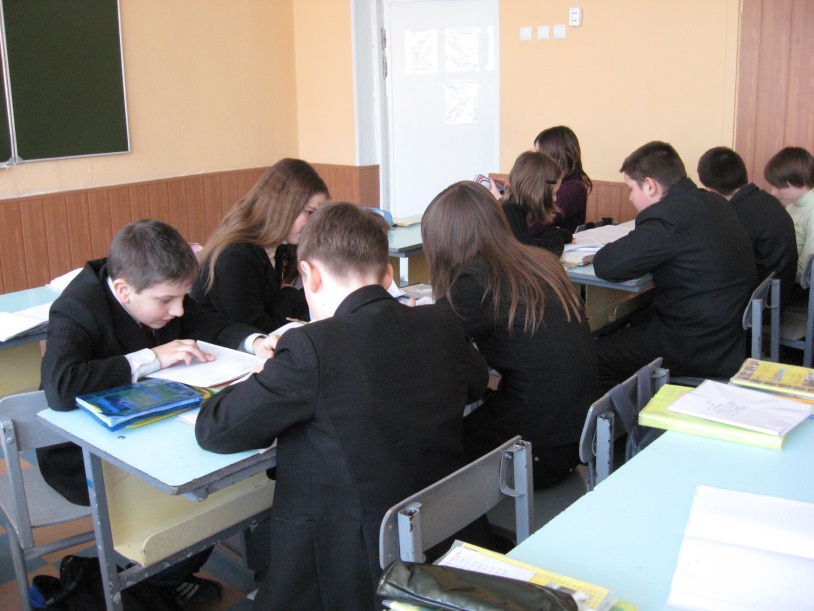 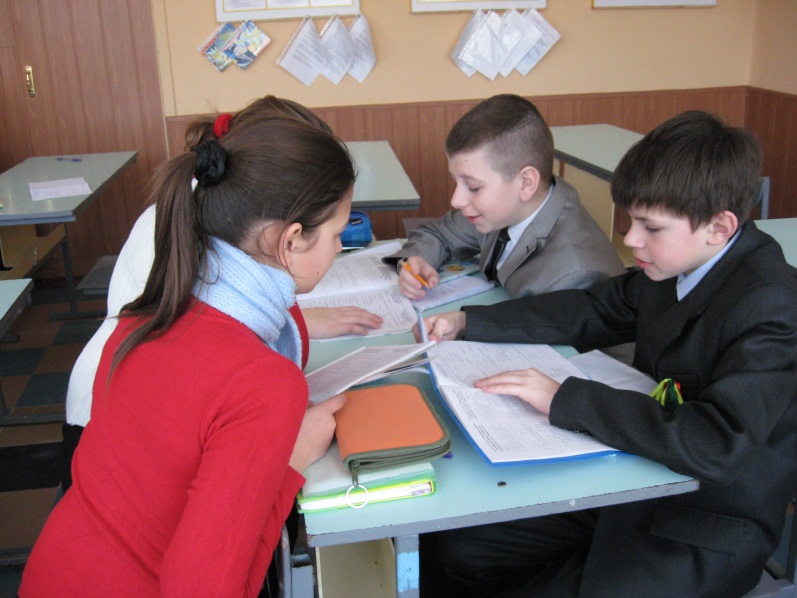 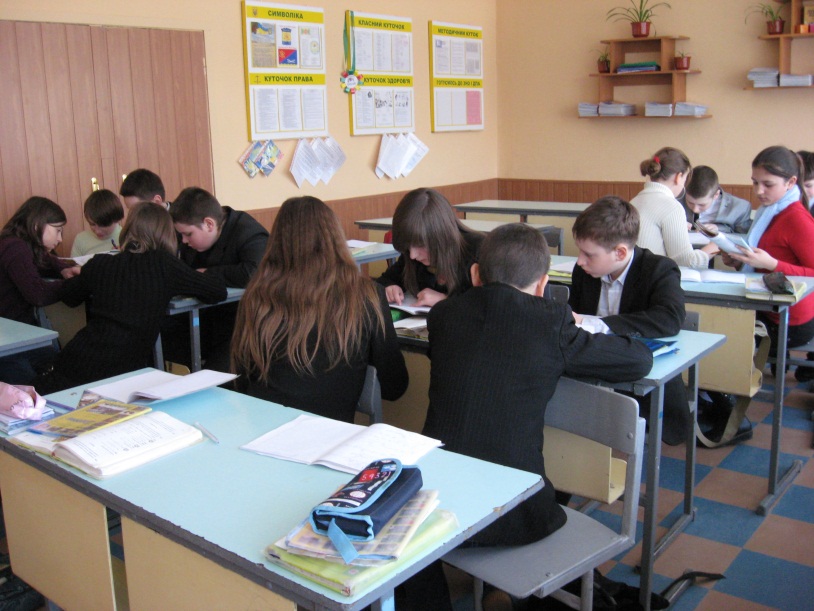 "Волейбол"
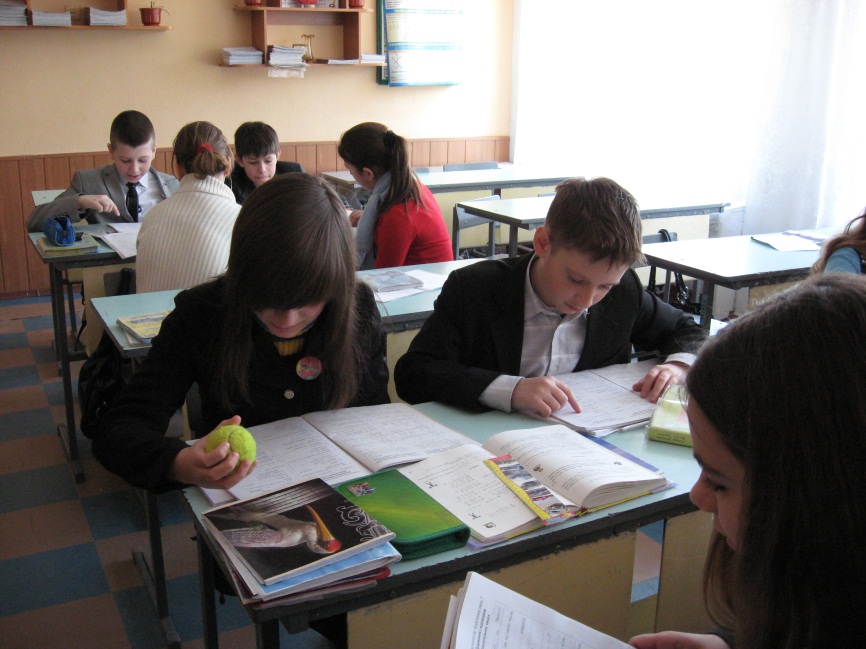 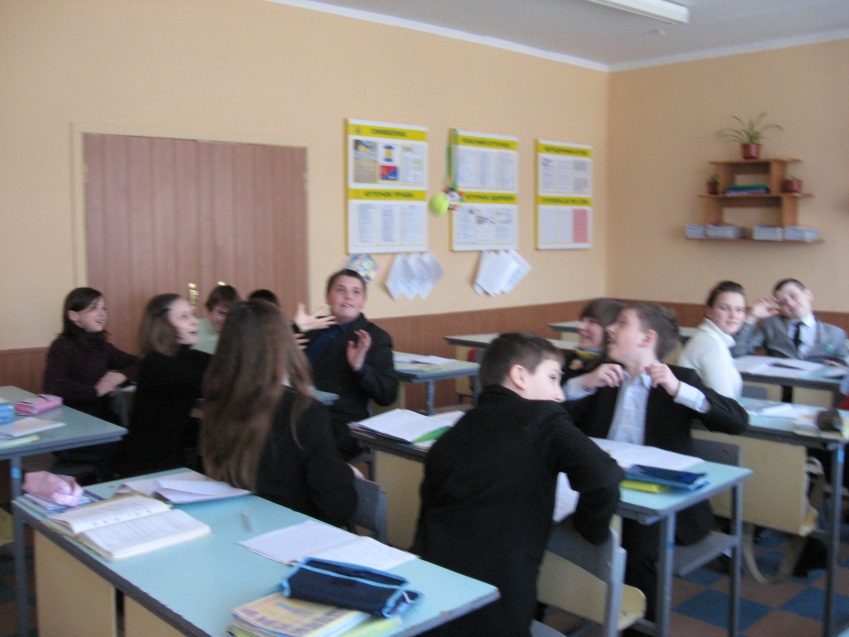 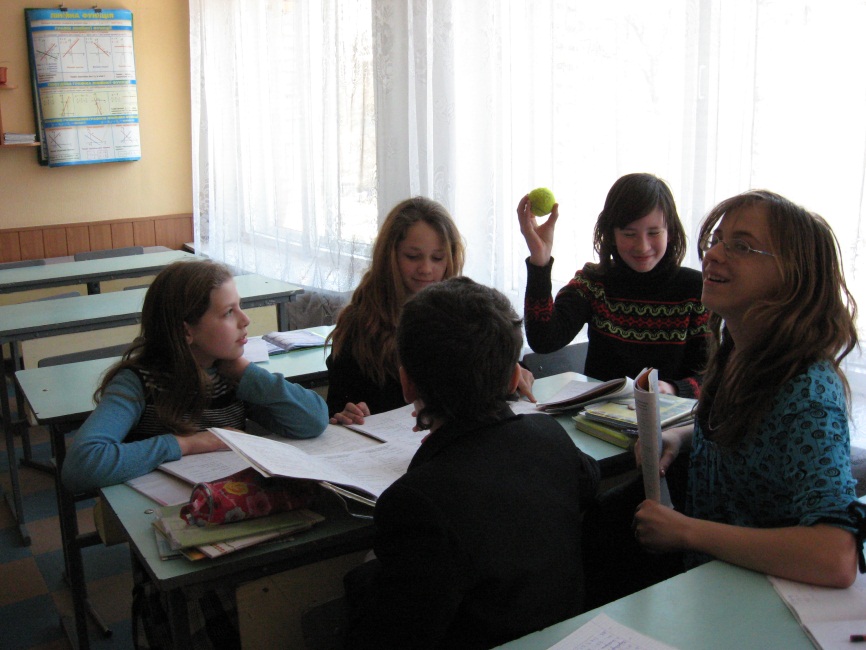 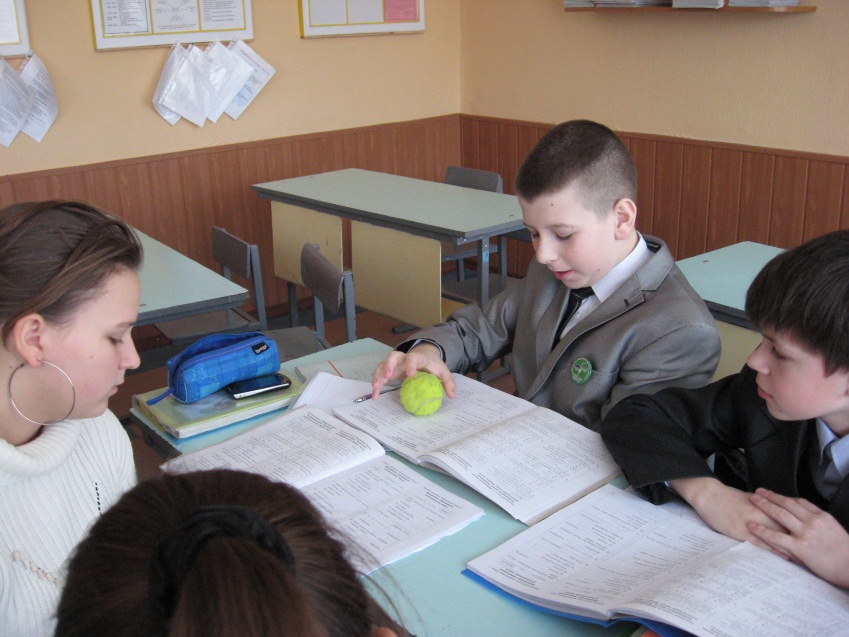 Групова робота
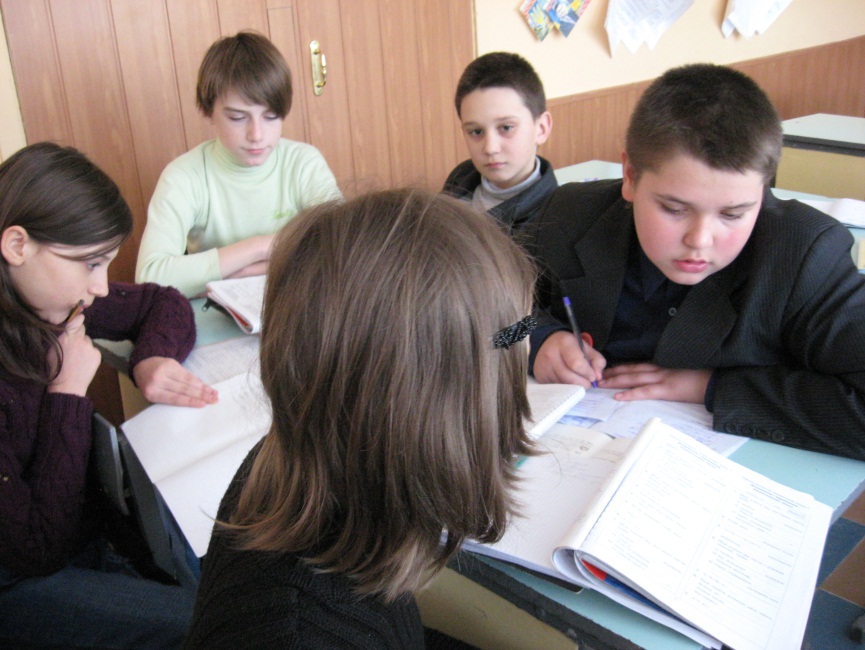 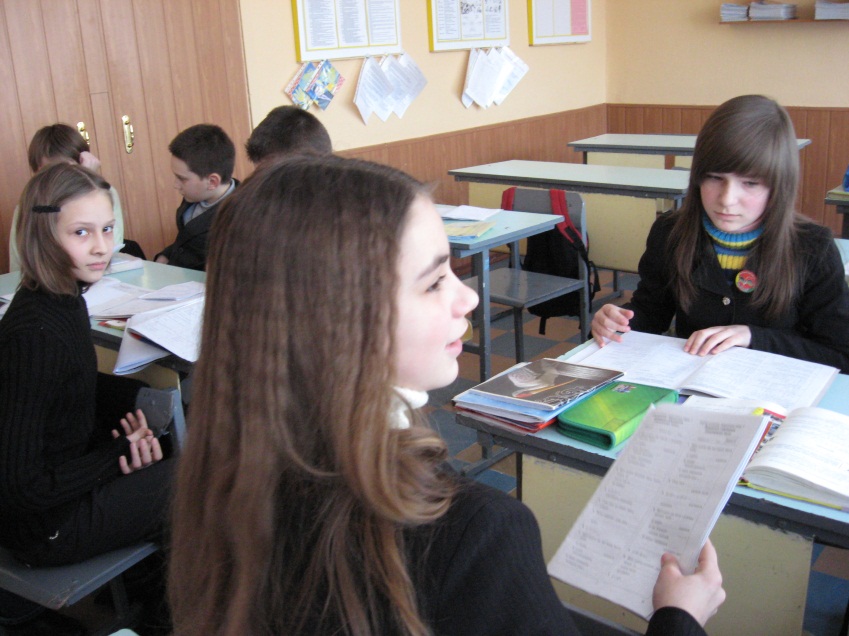 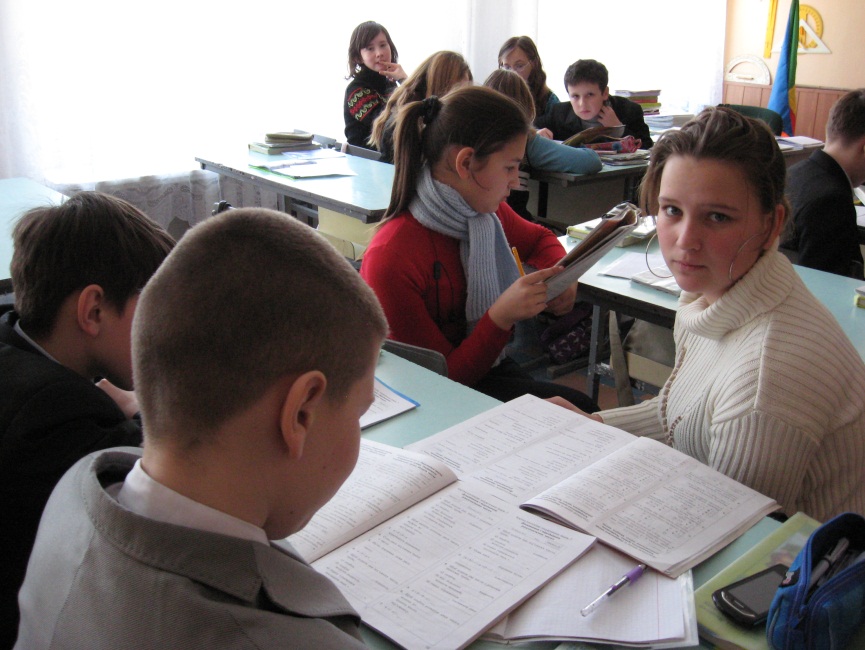 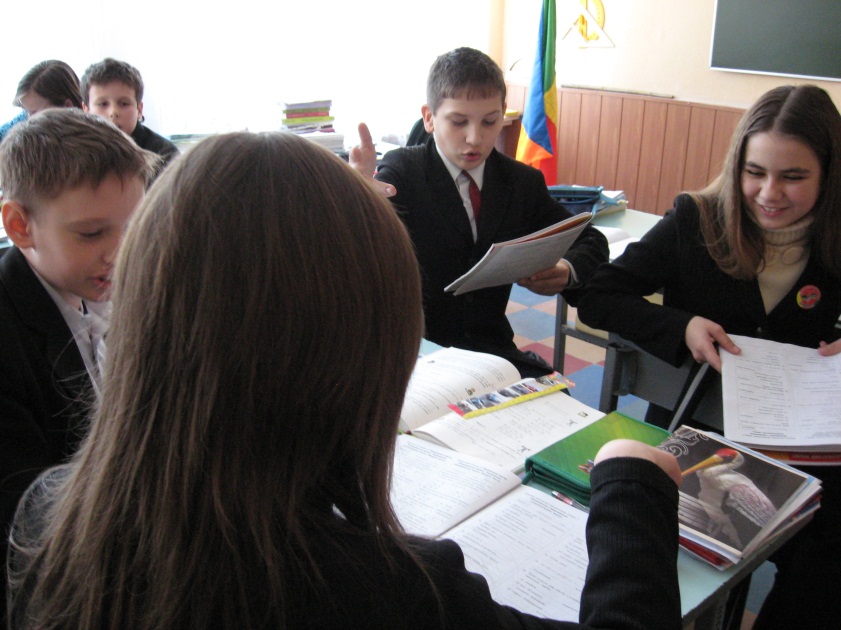 "Мікрофон"
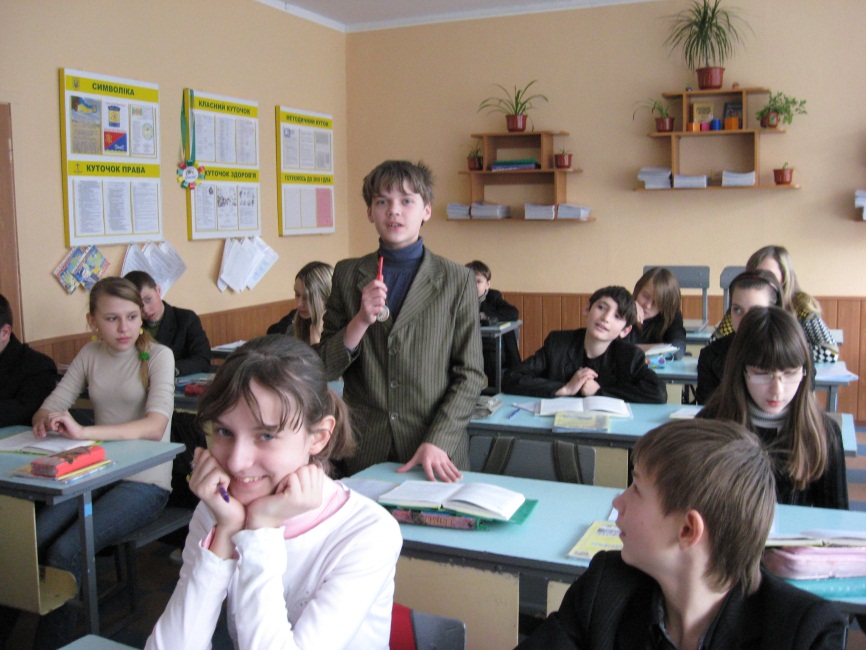 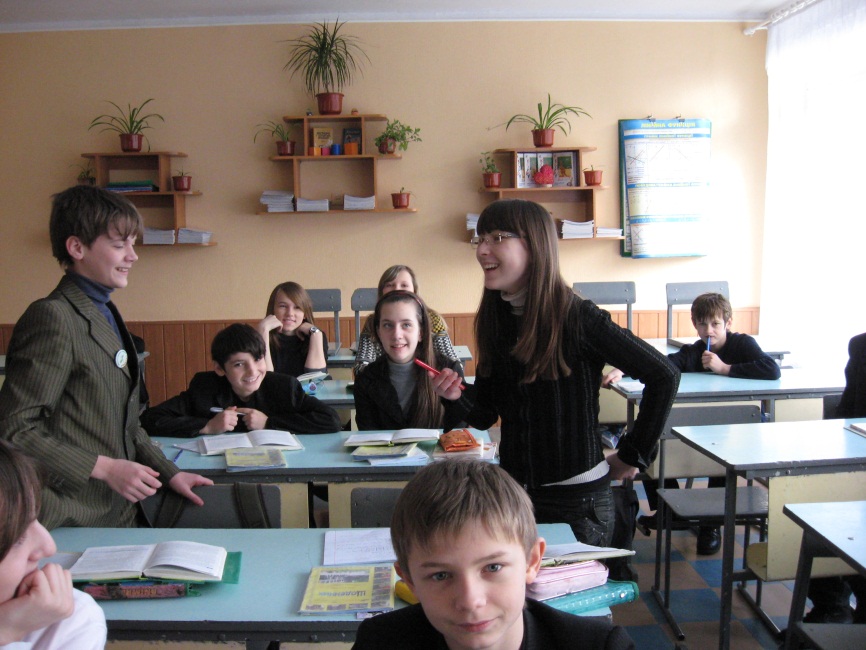 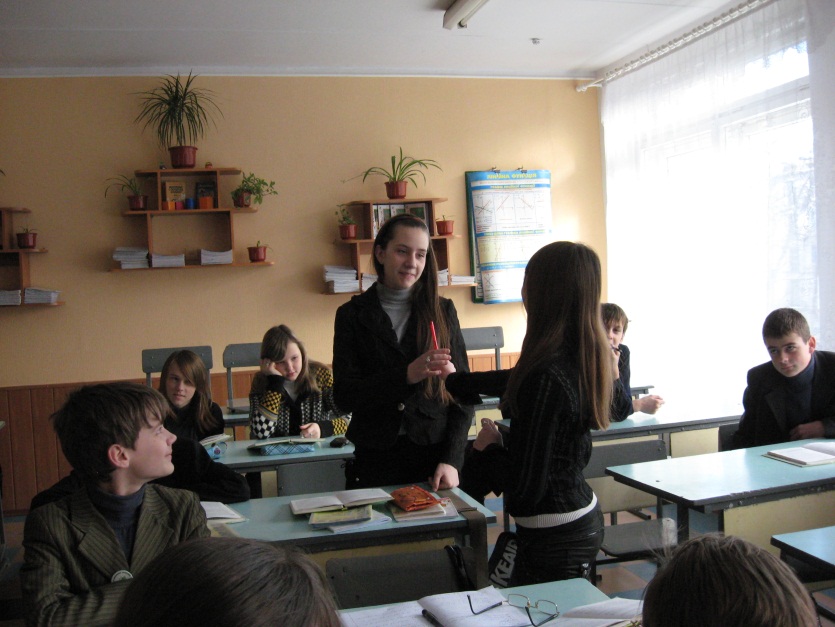 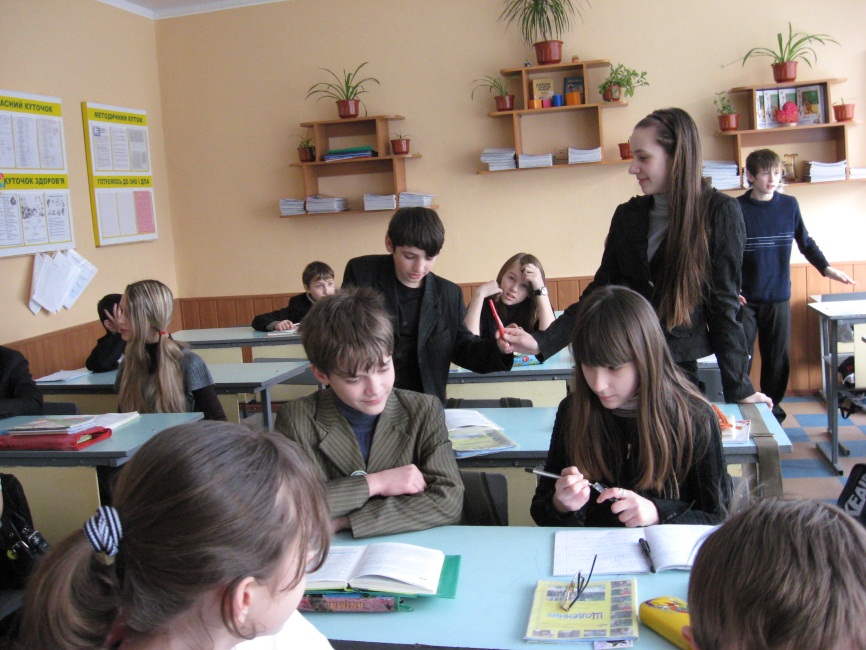 Різнорівневі завдання
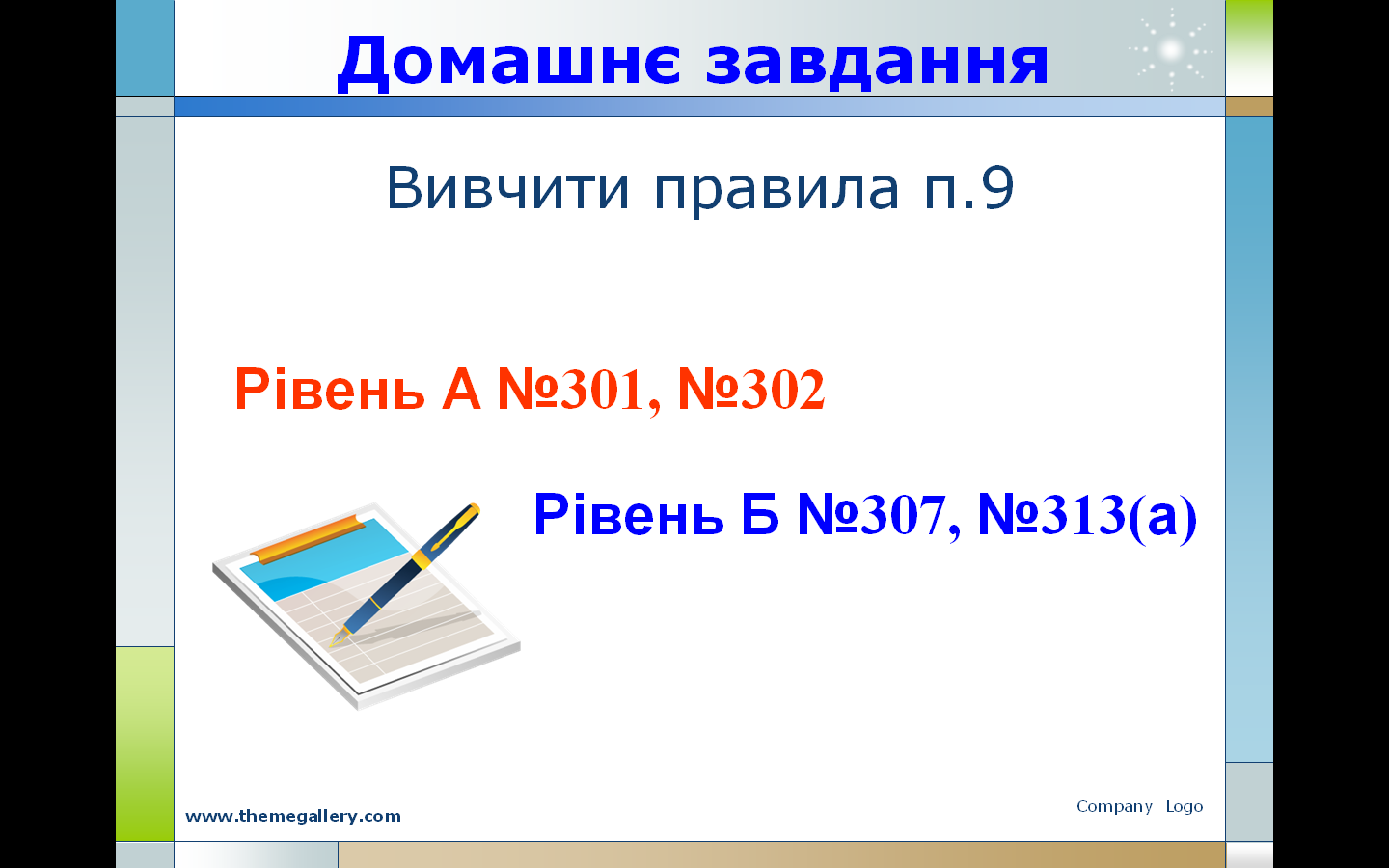 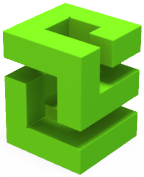 Рейтинг
Конференція НУТ
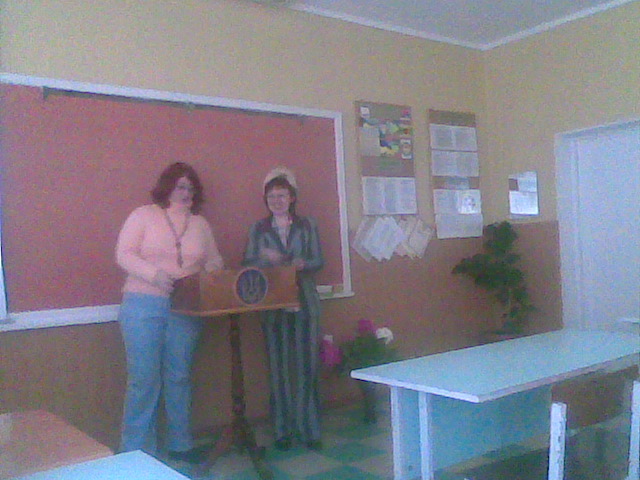 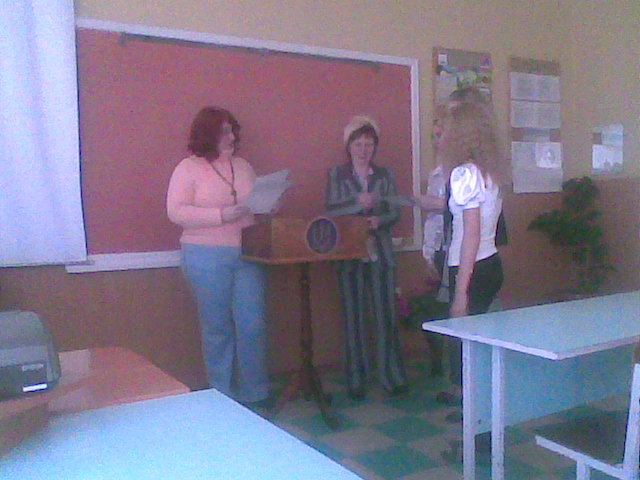 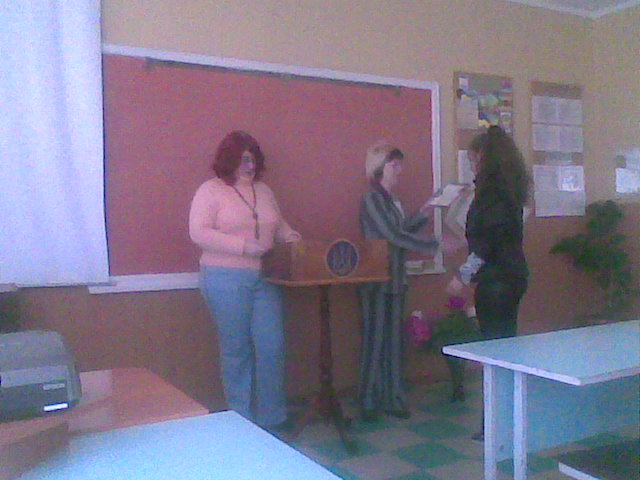 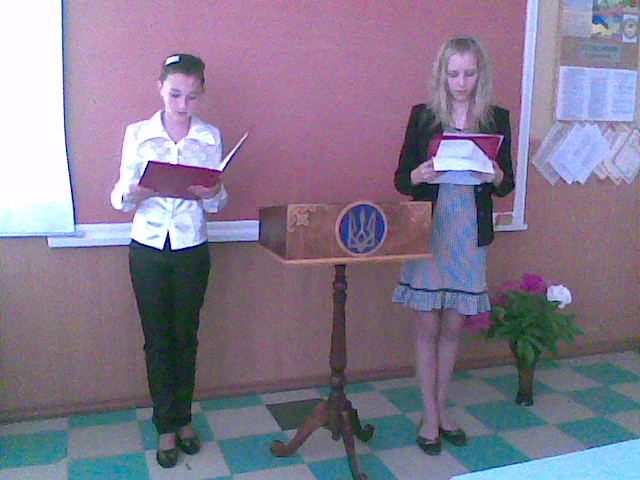 Дослідницька діяльність
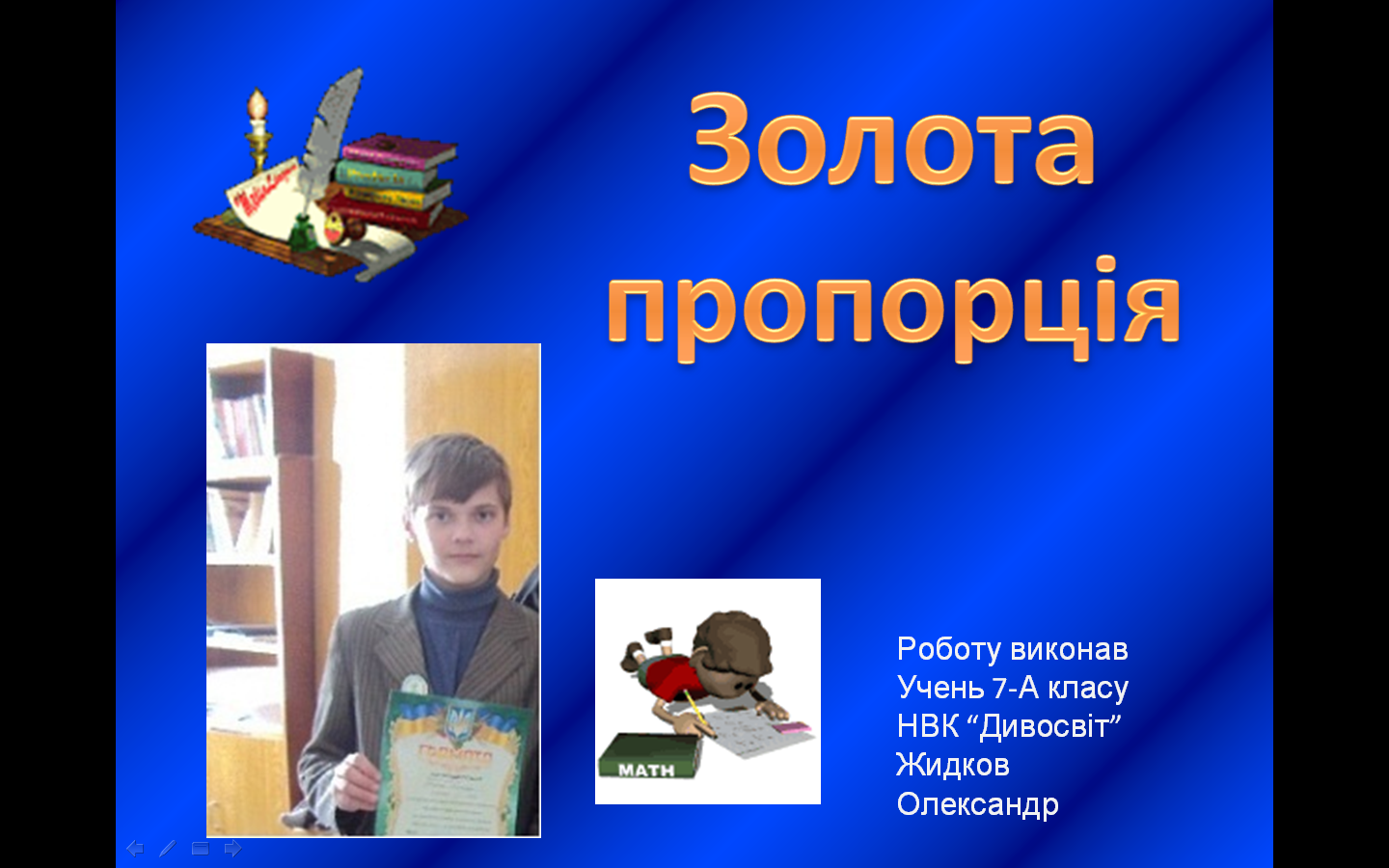 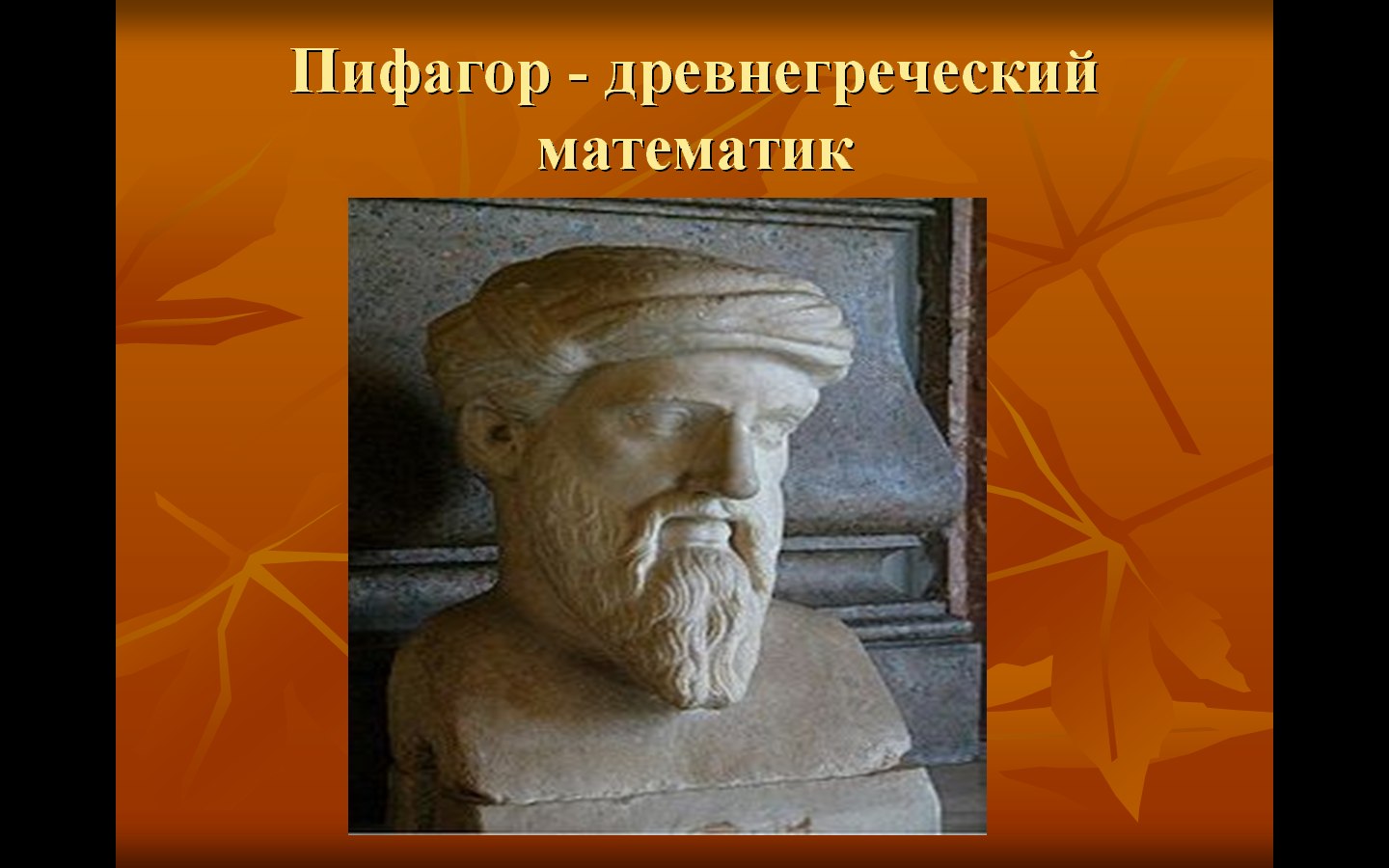 Просвітницька діяльність
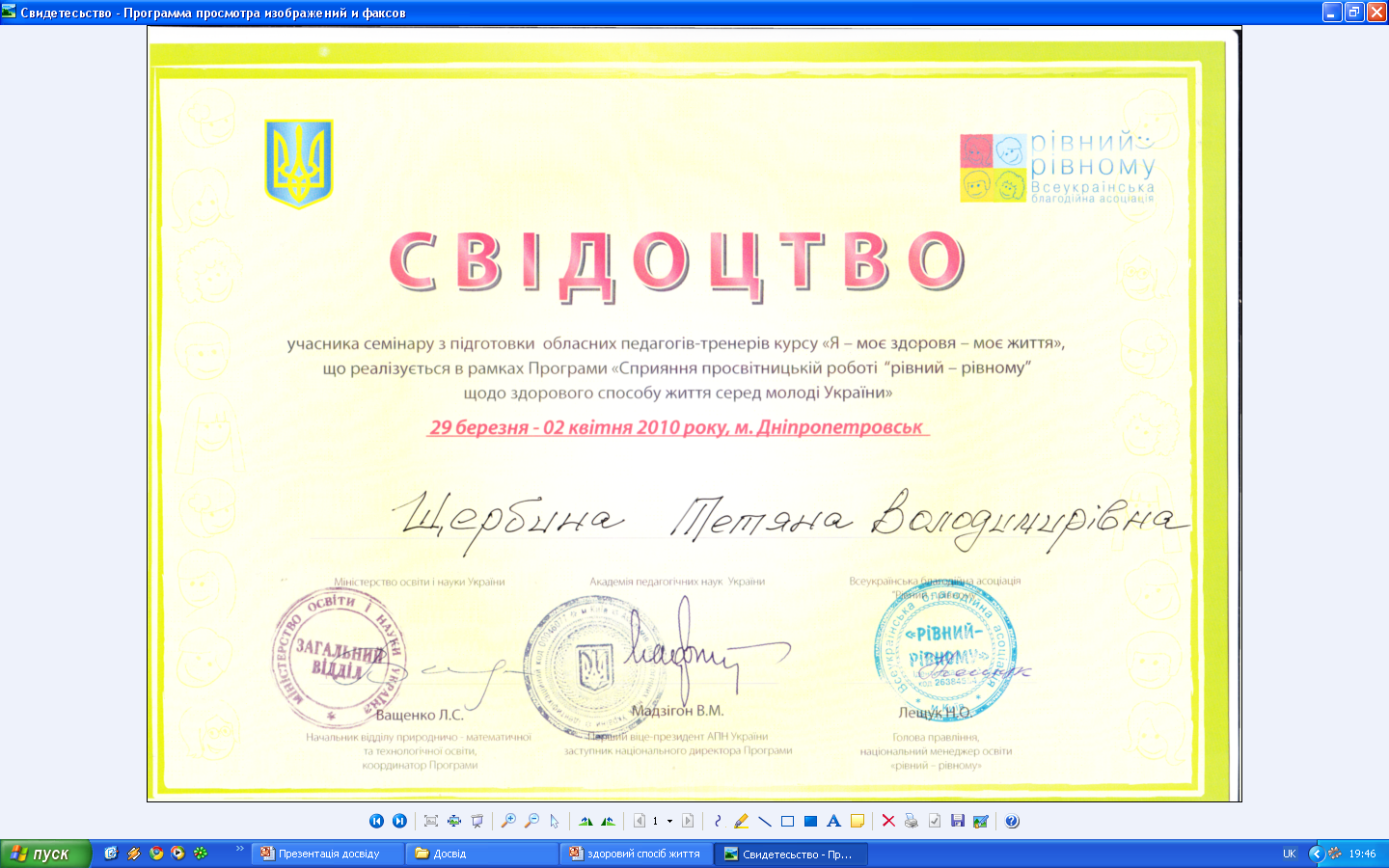 Тренінгові заняття
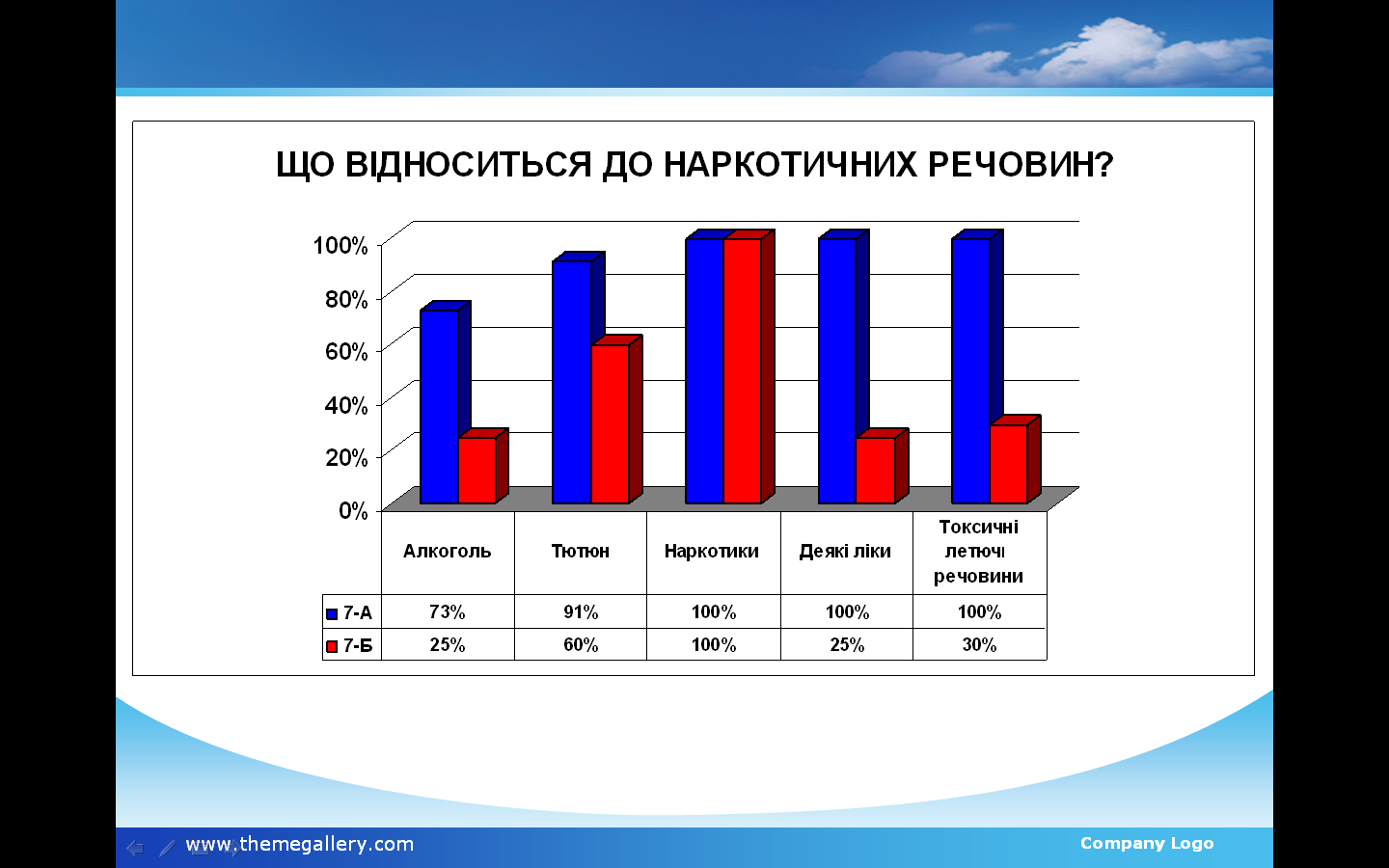 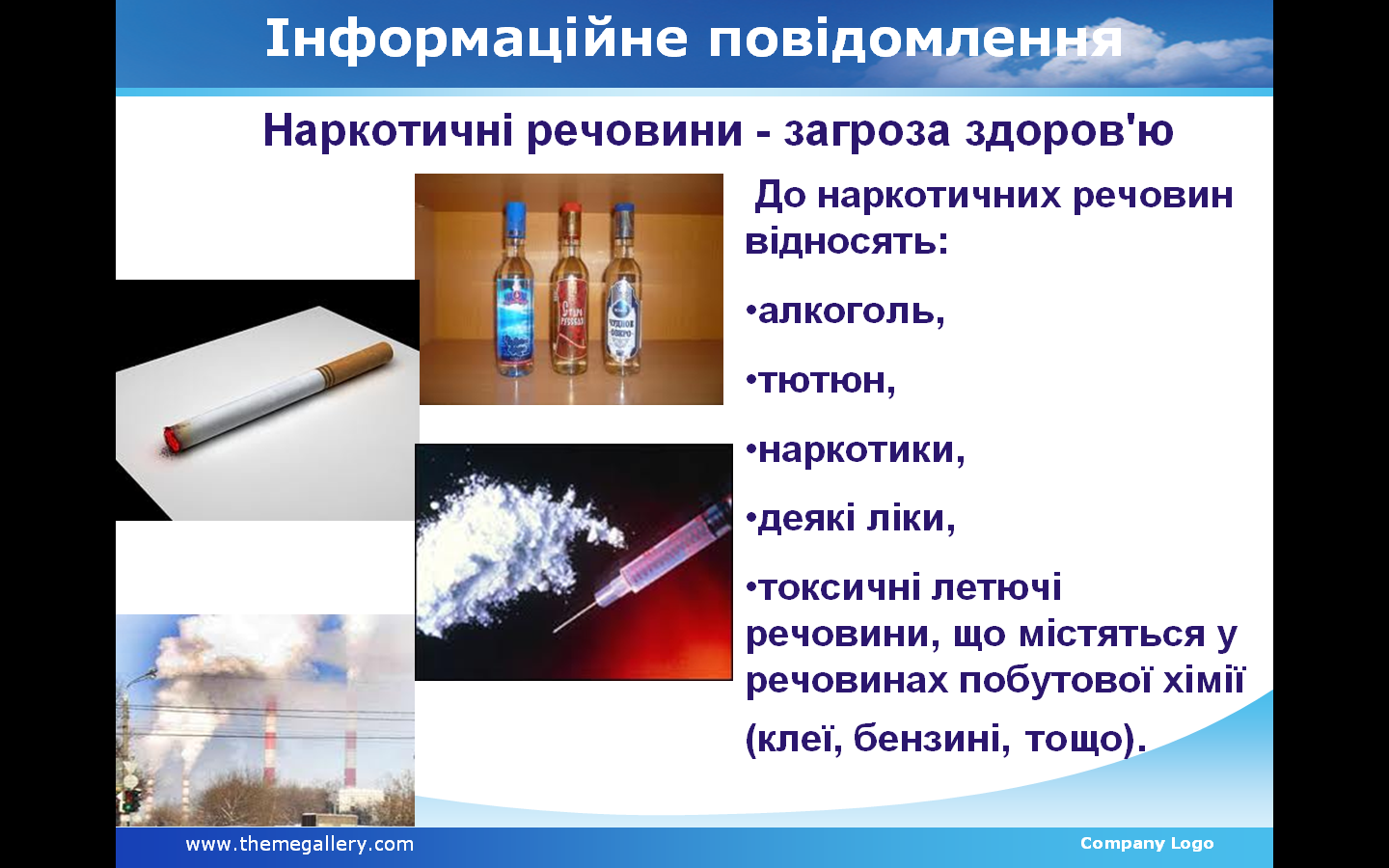 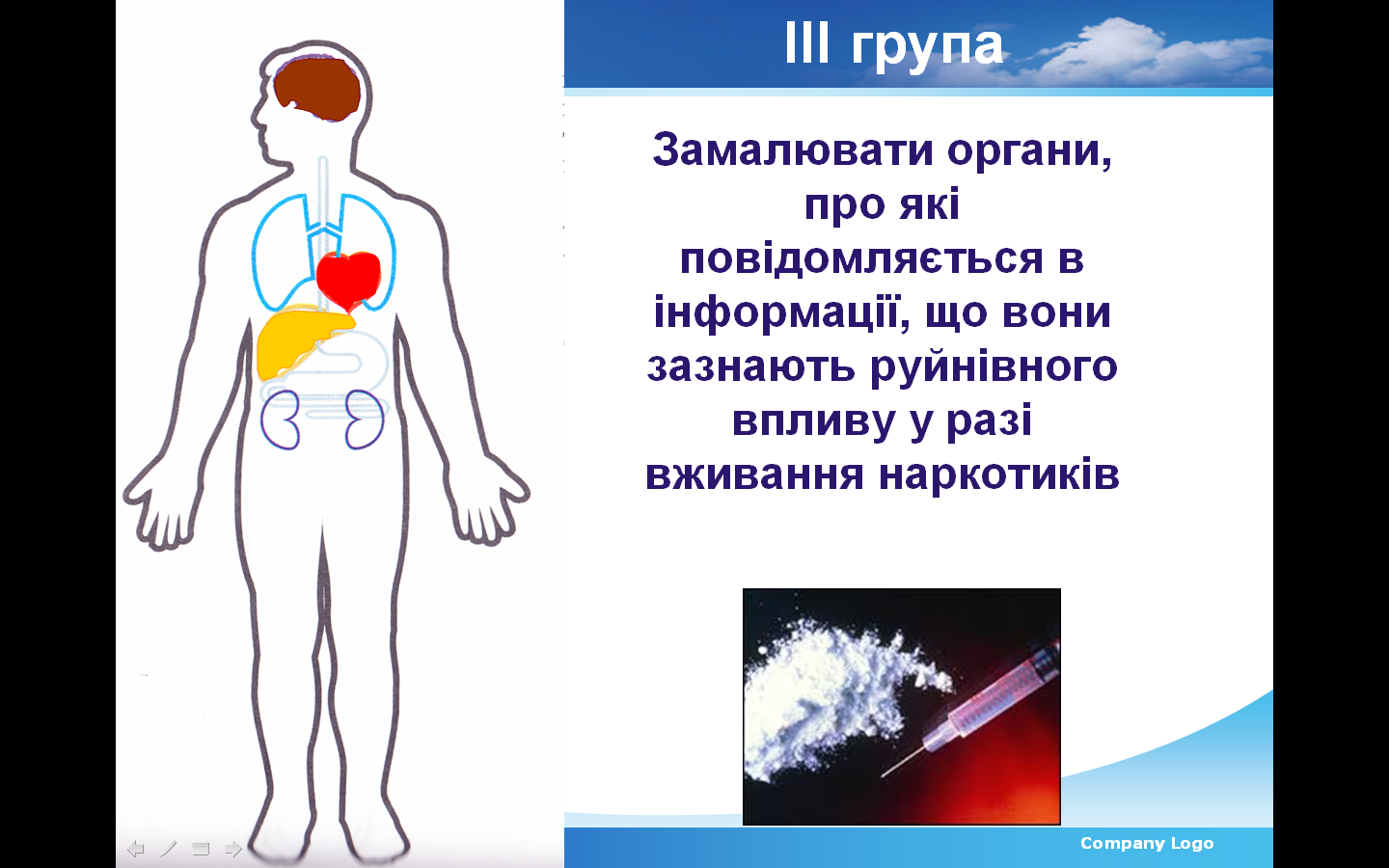 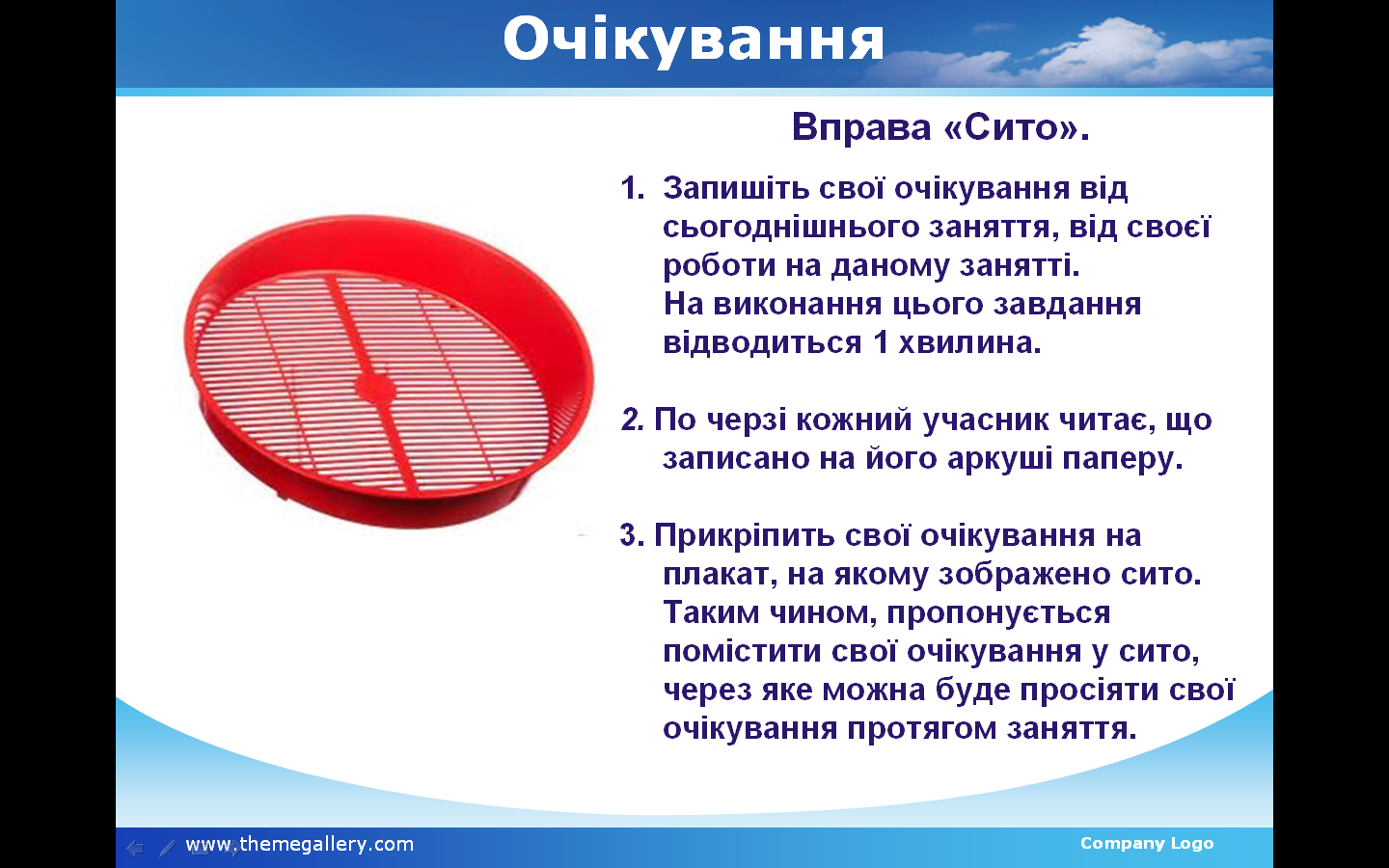 Тренінгові заняття
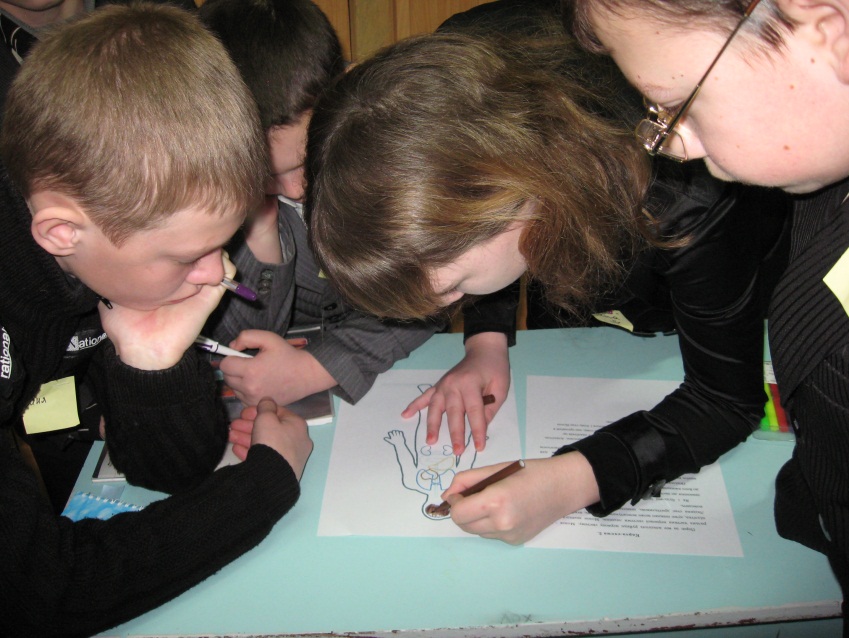 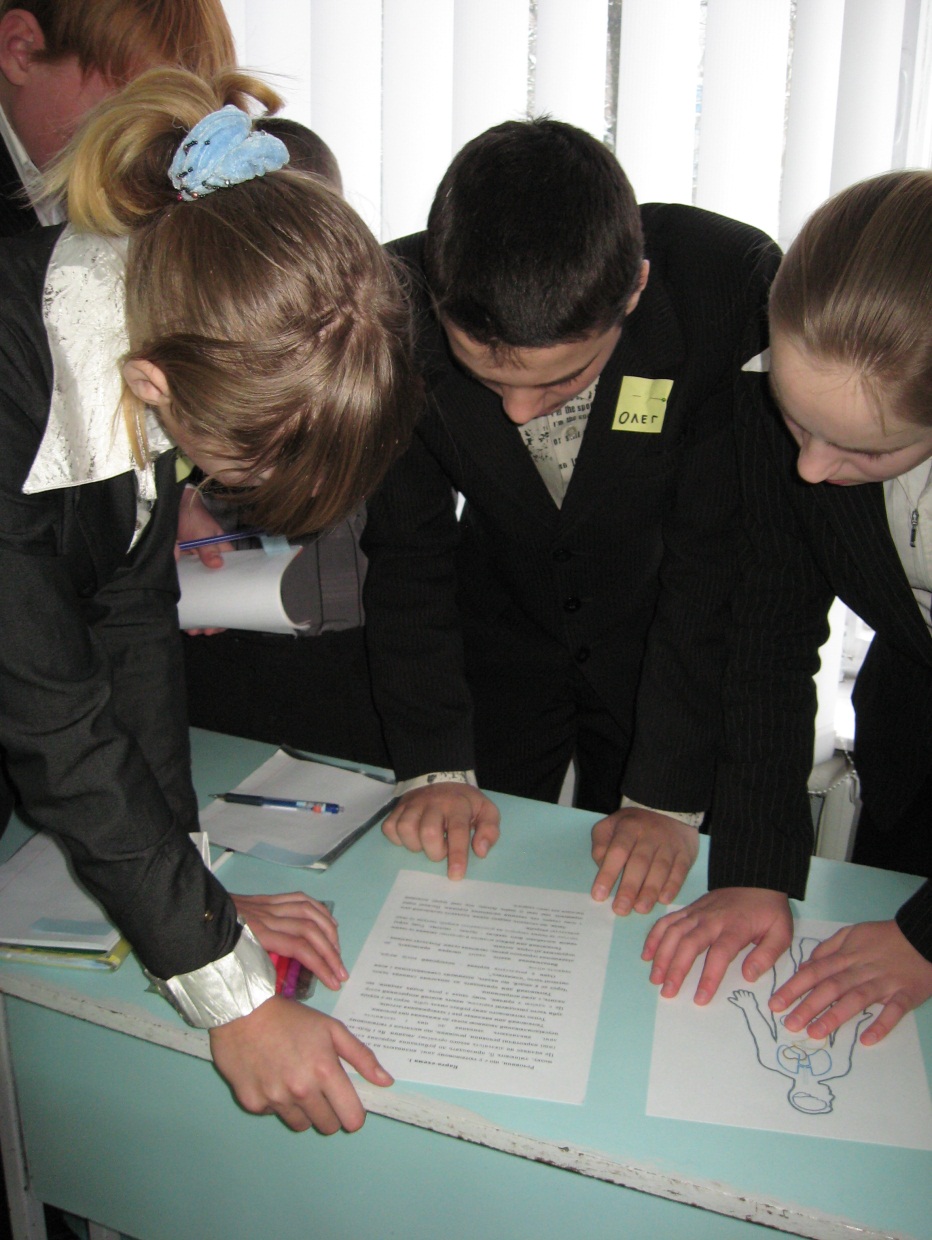 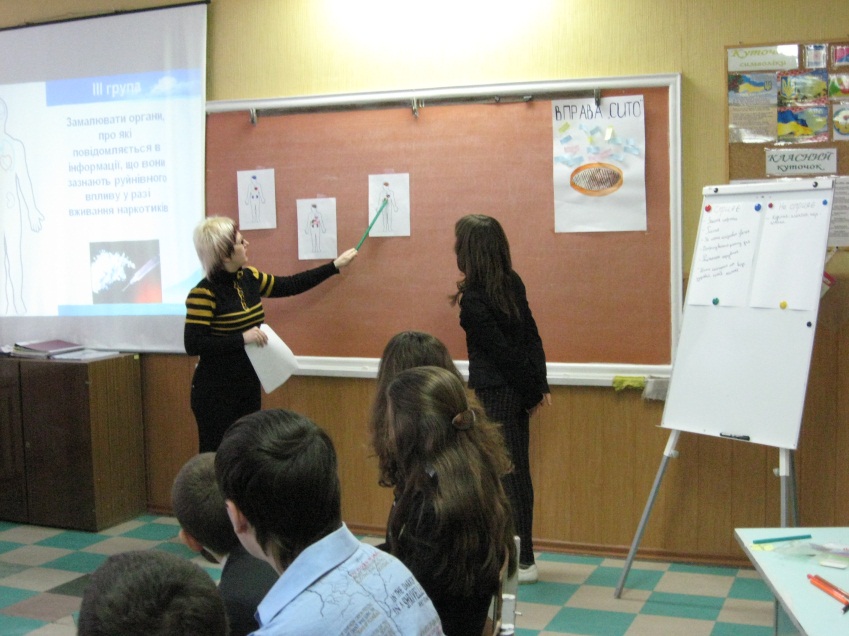 Тренінгові заняття
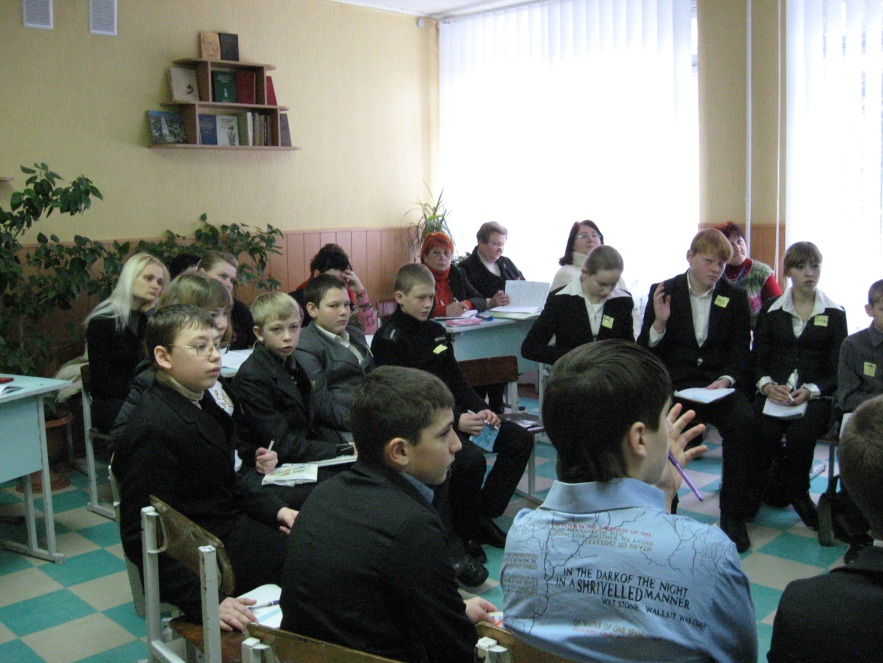 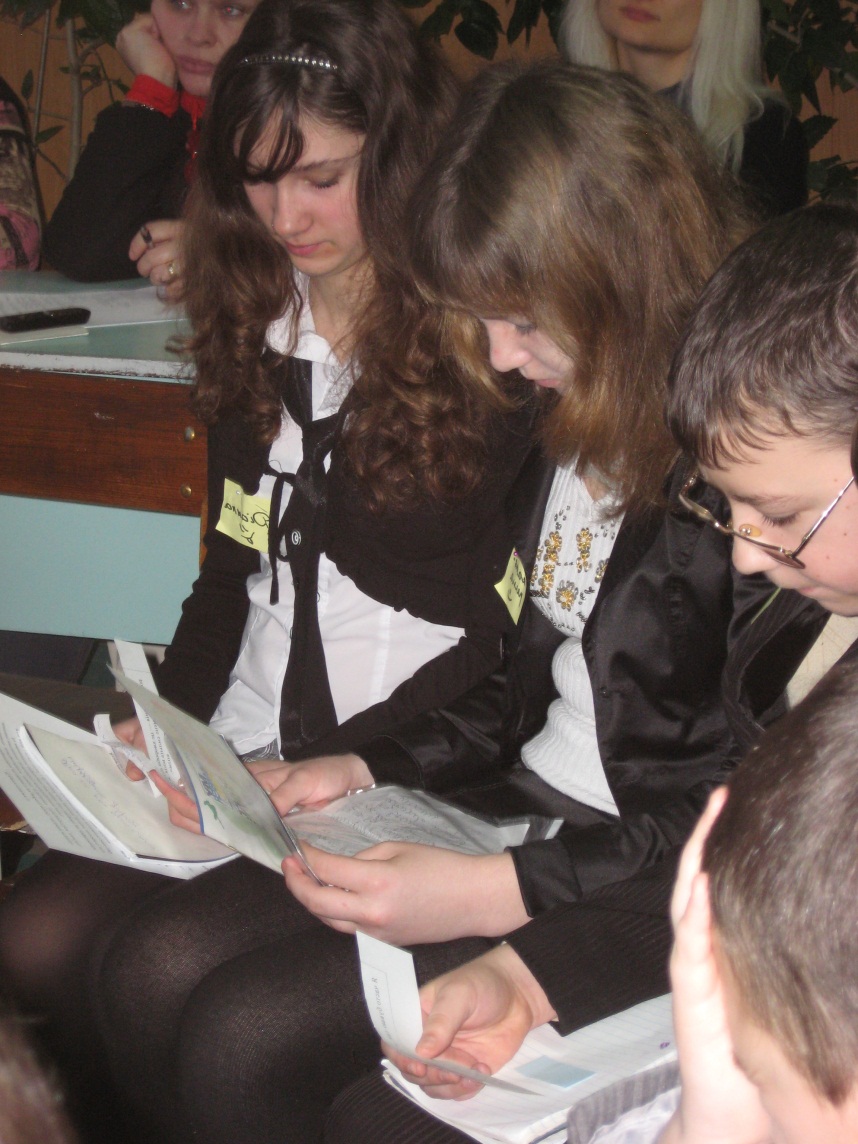 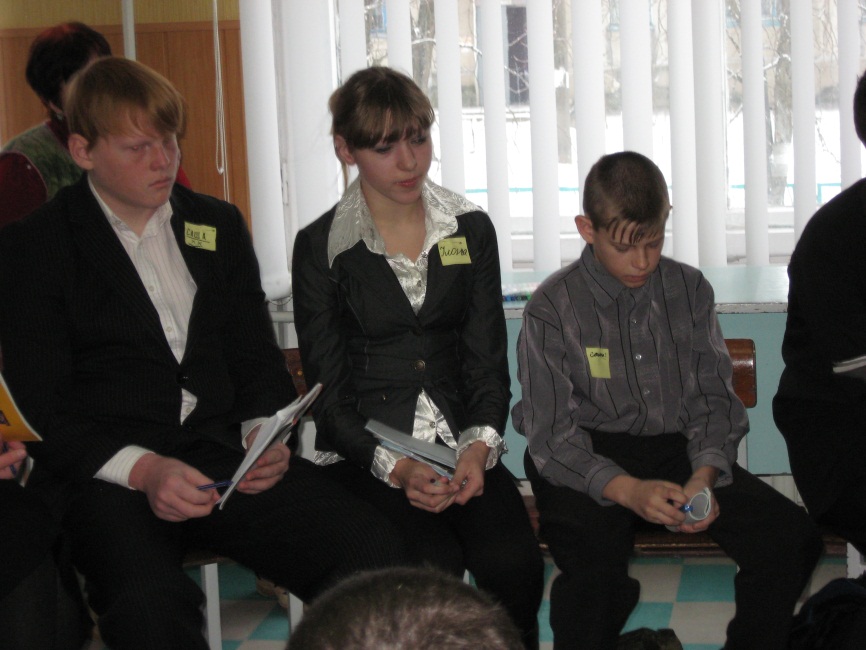 Скринька здоров’я
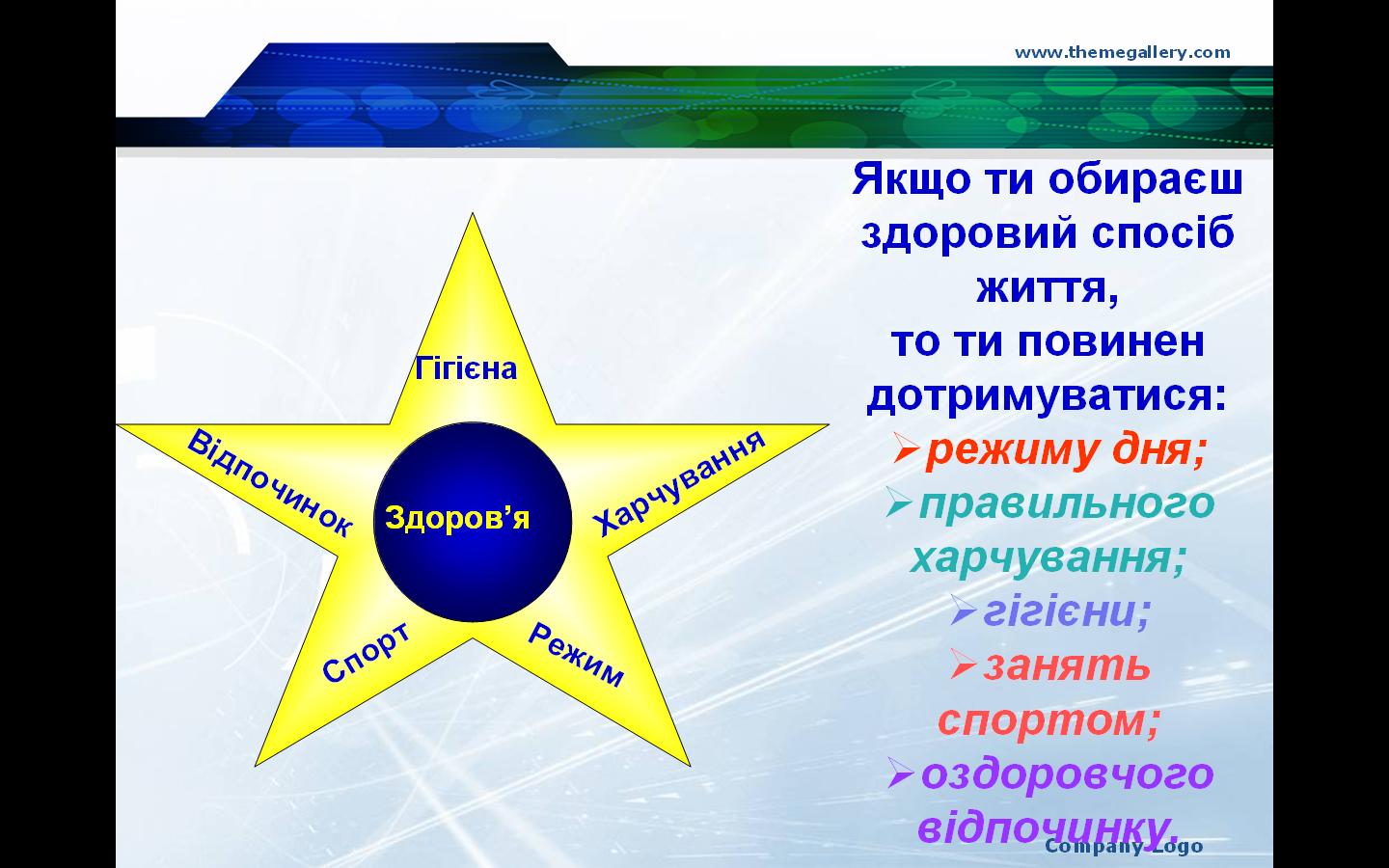 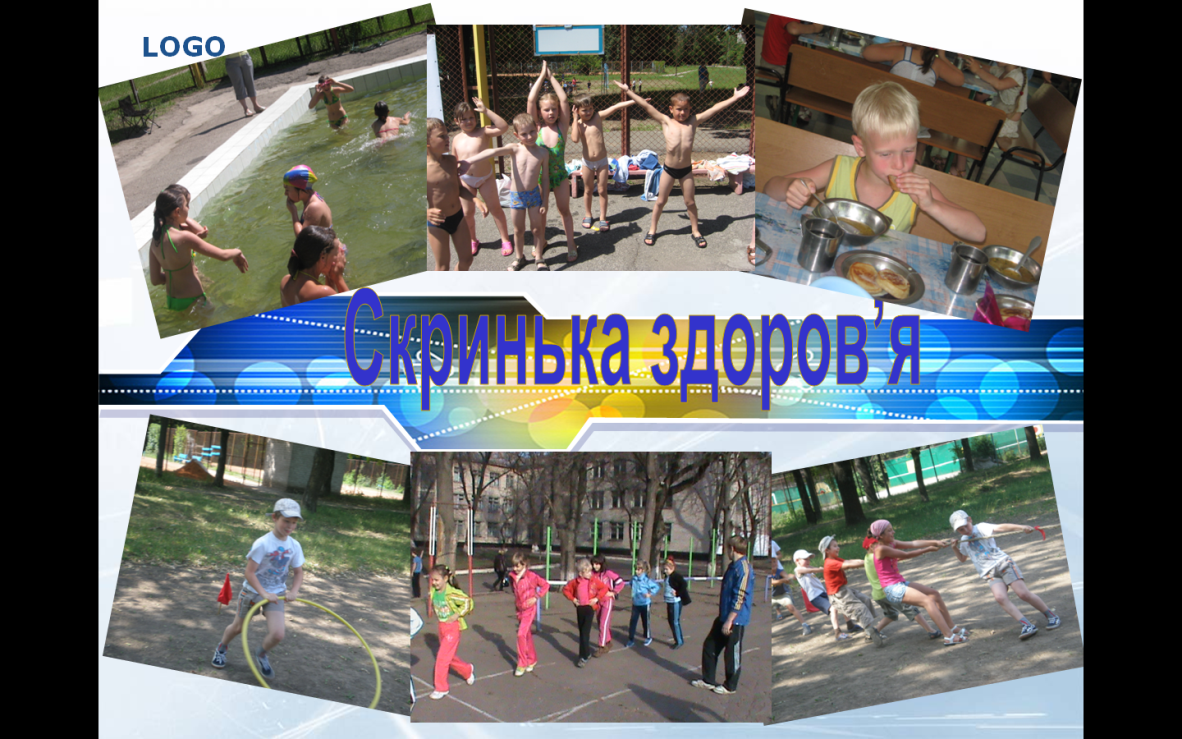 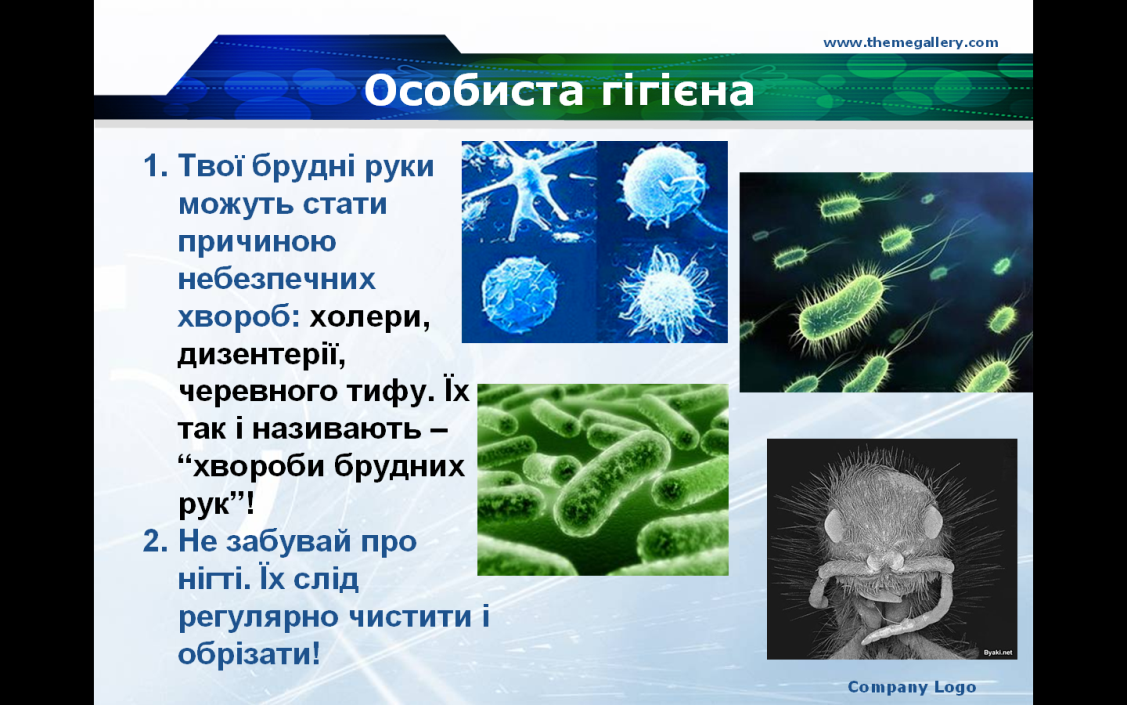 Скринька здоров’я
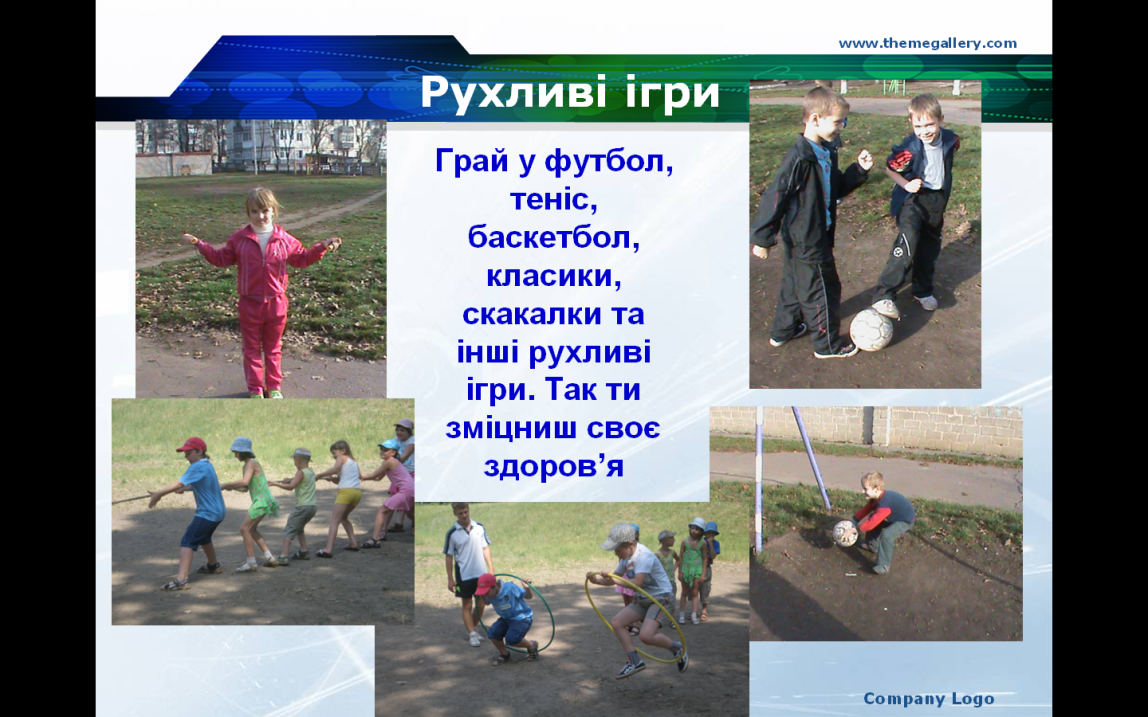 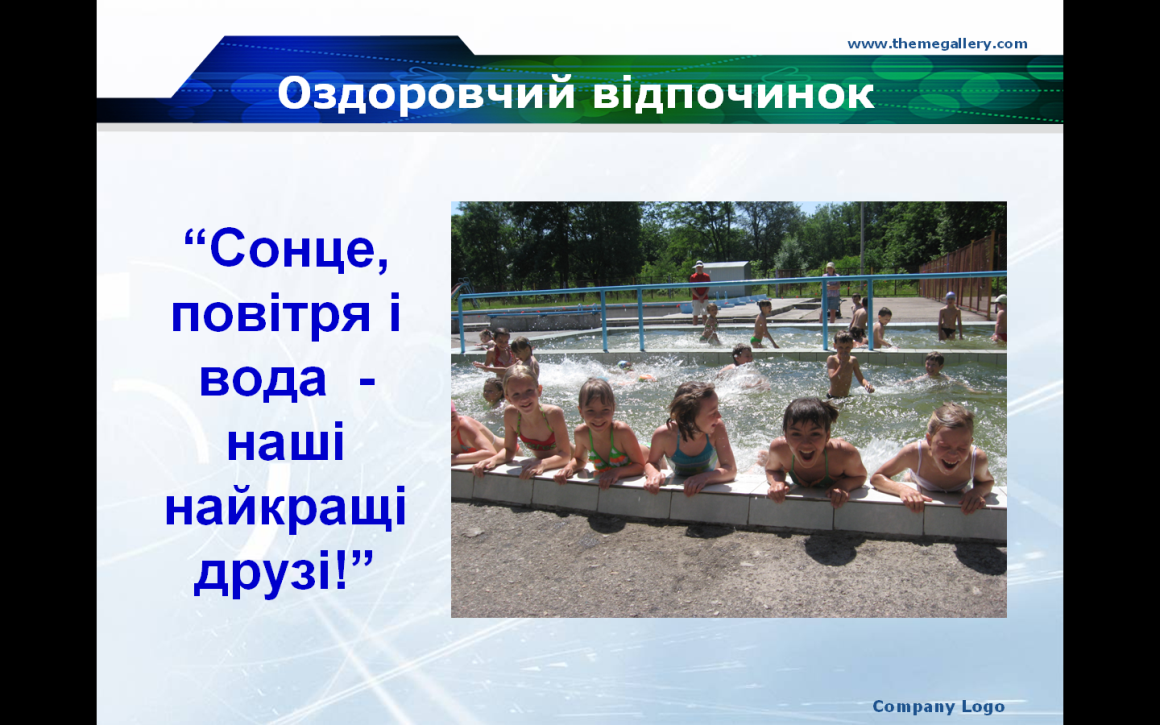 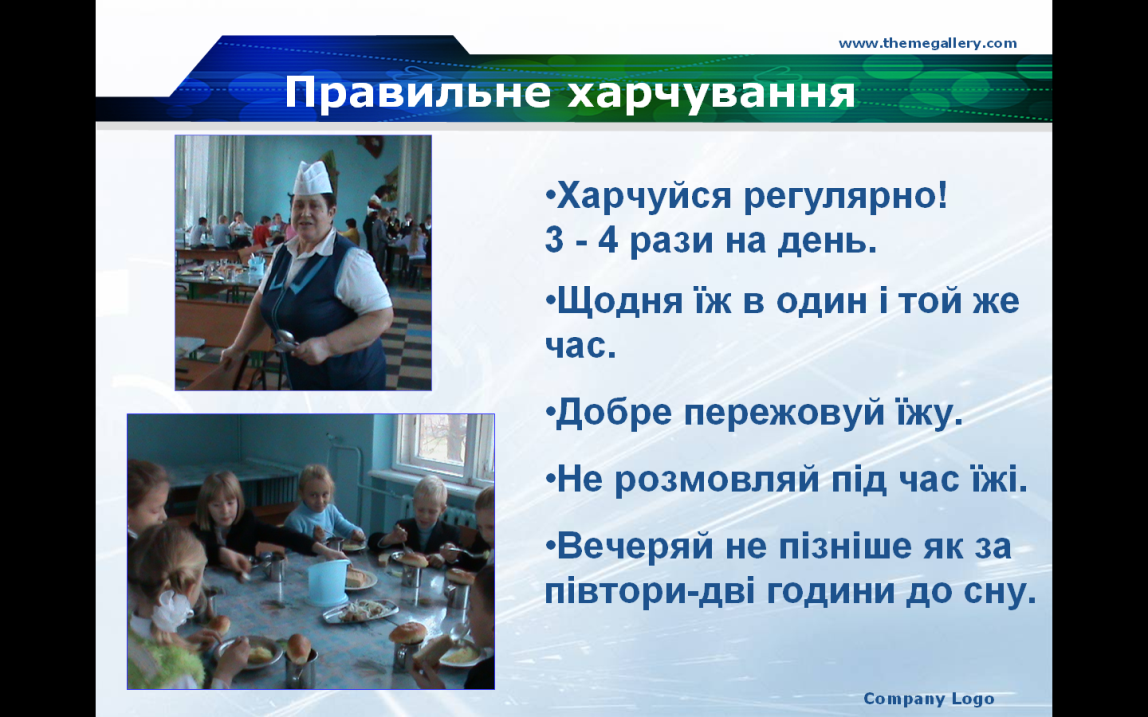 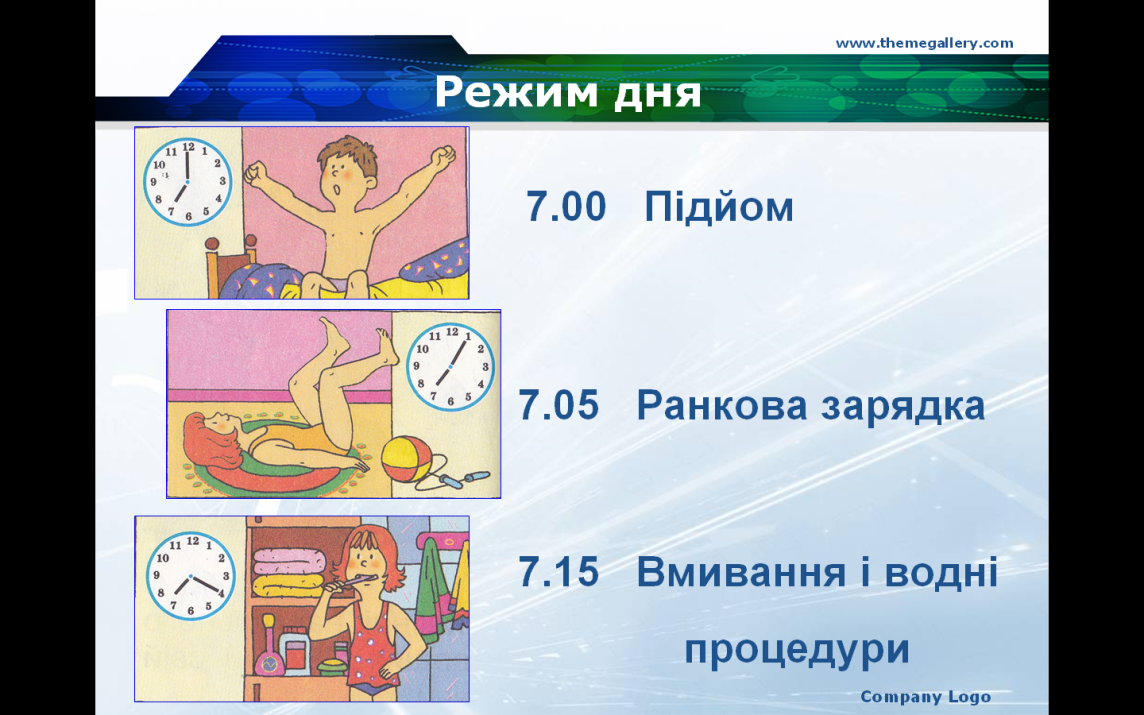 Духовна диференціація
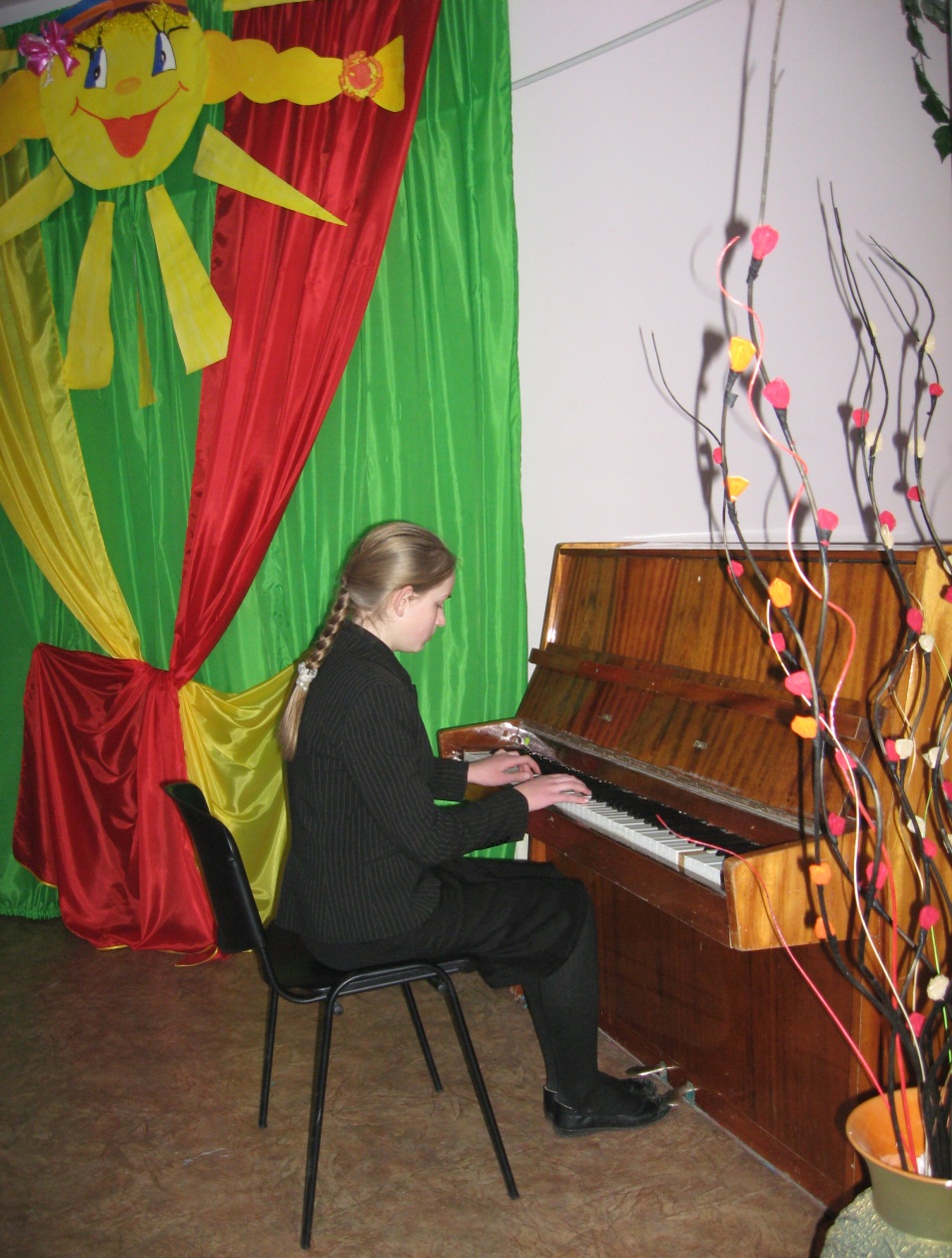 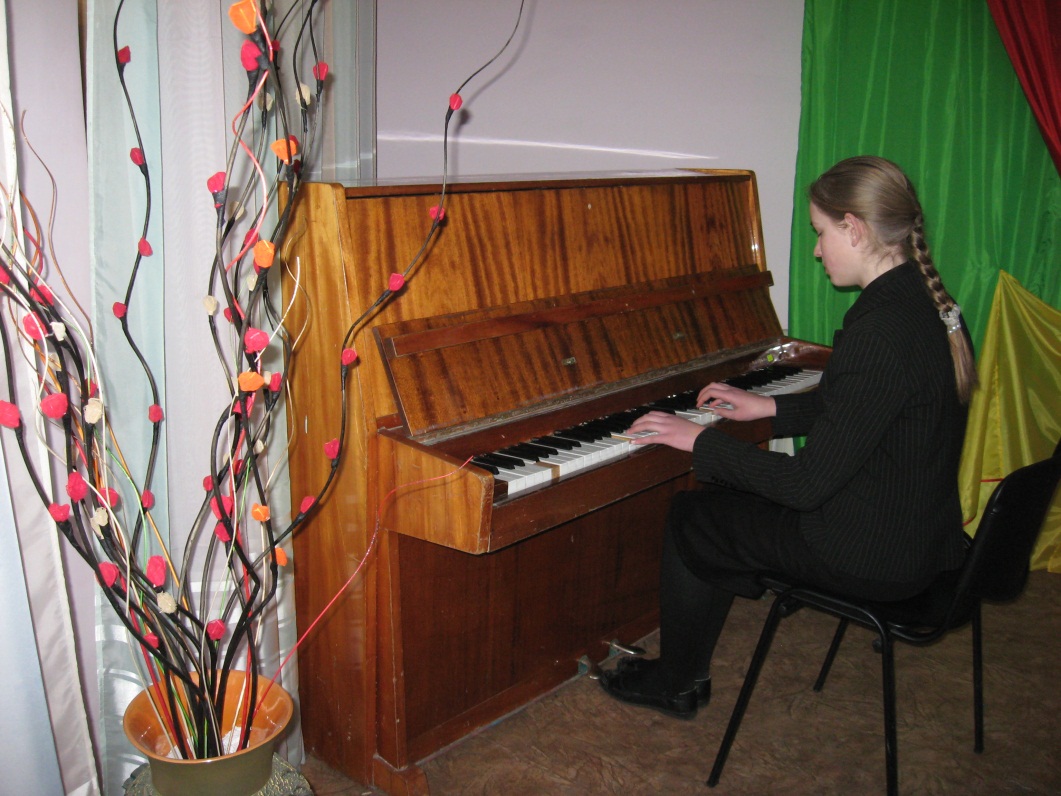 Математичний трамвайчик
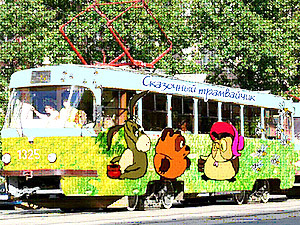 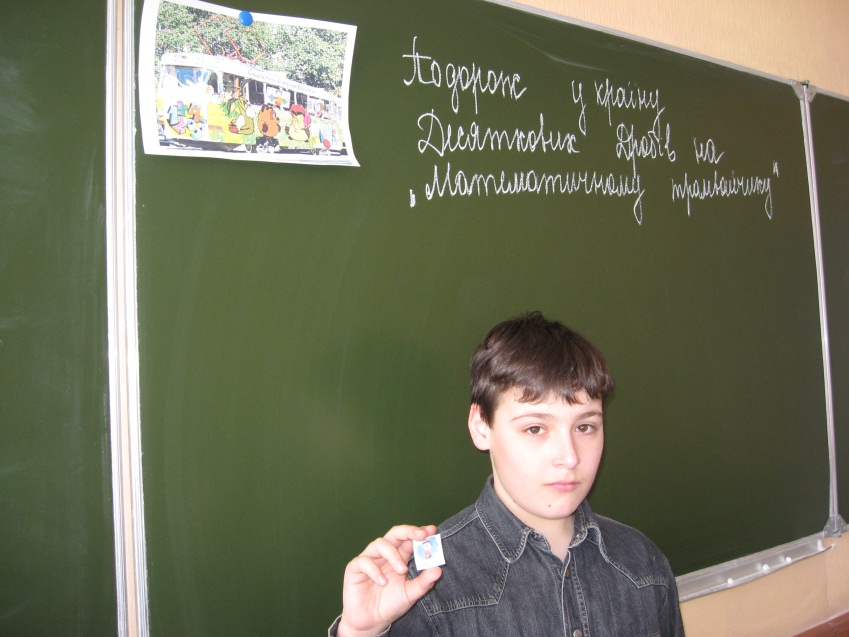 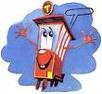 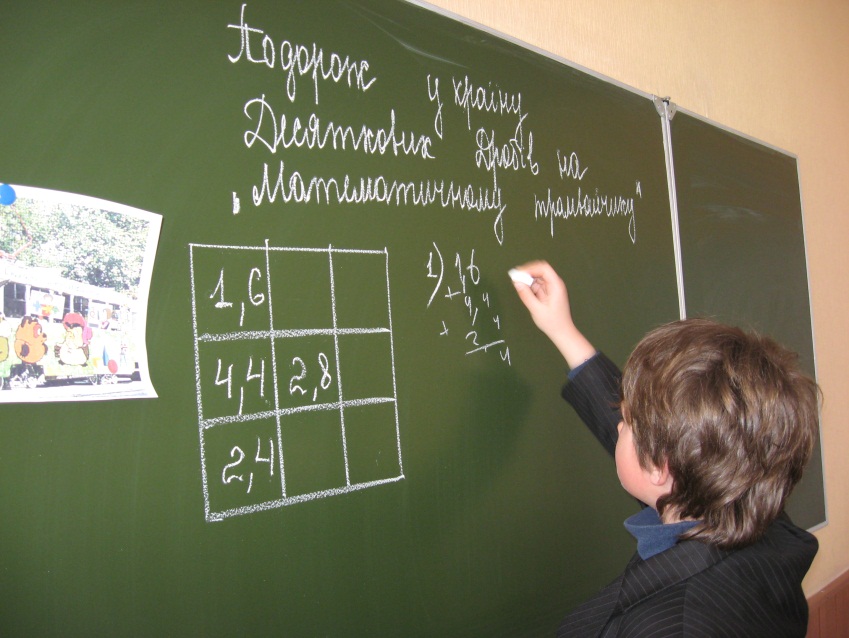 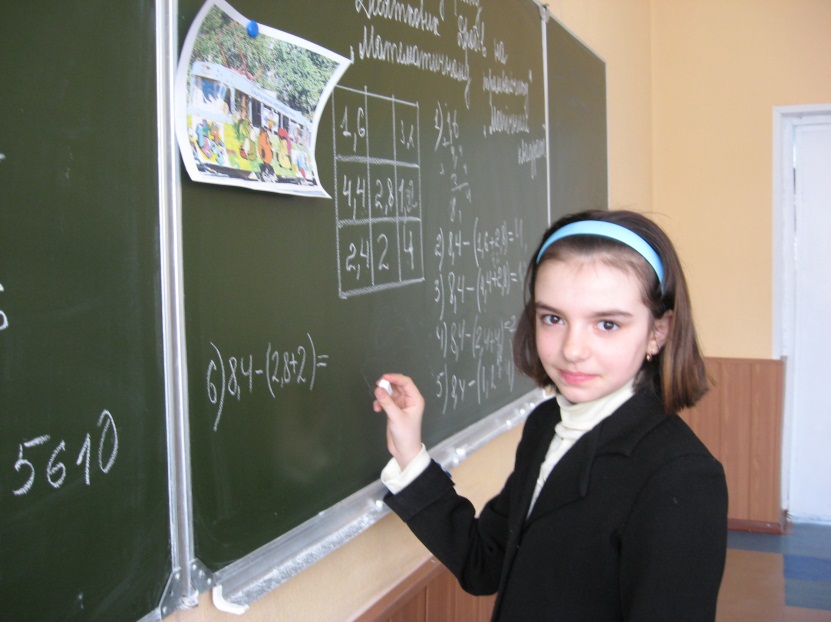 Квиток
КЕНГУРУ - 2010
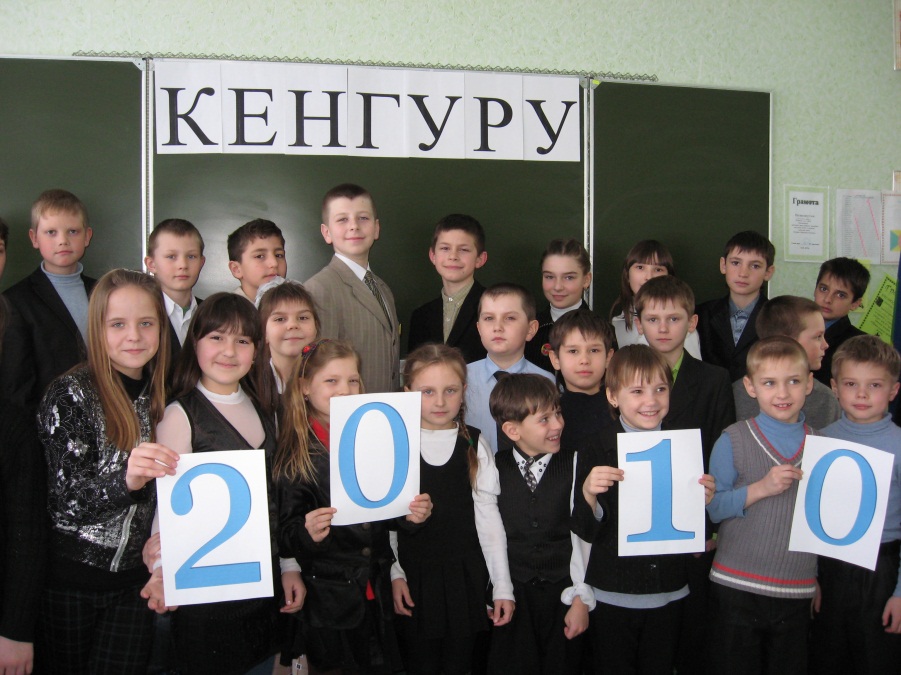 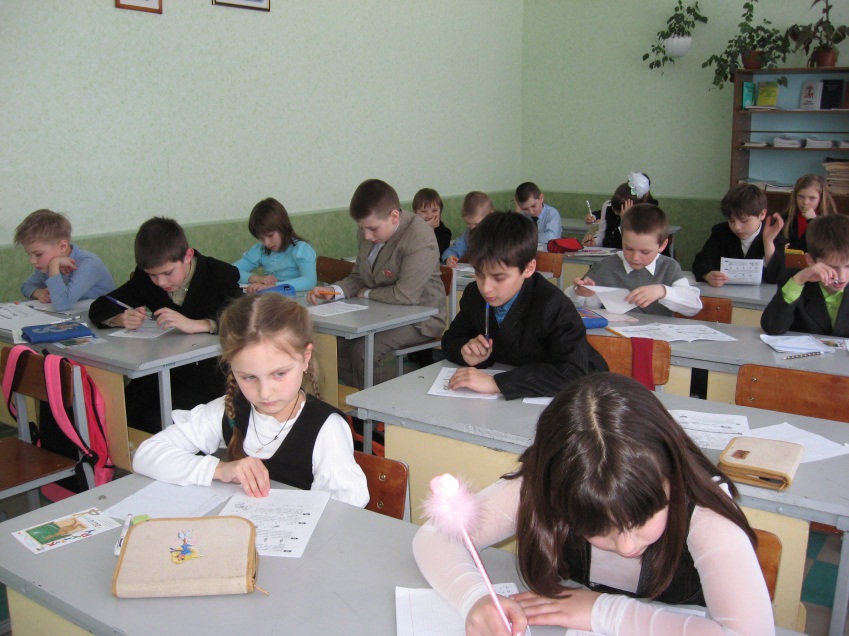 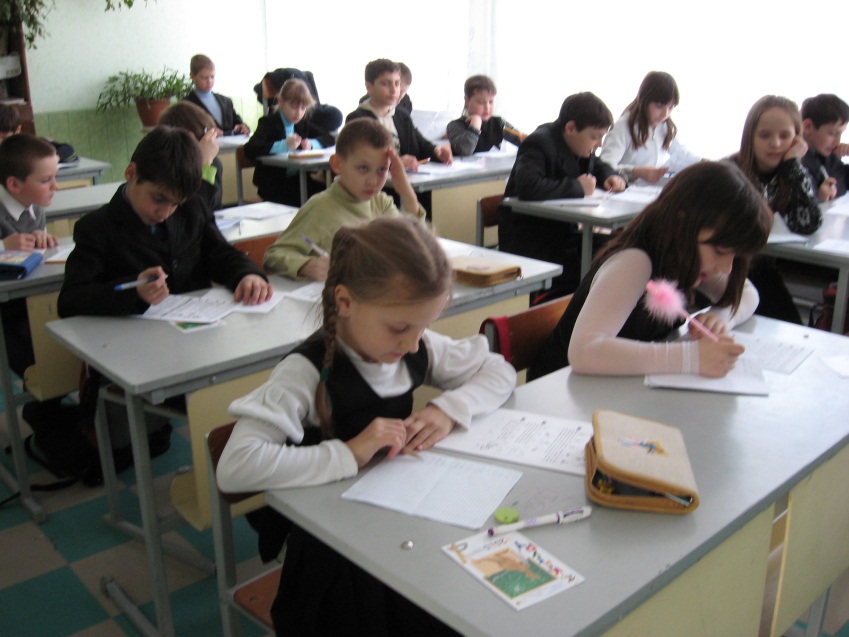 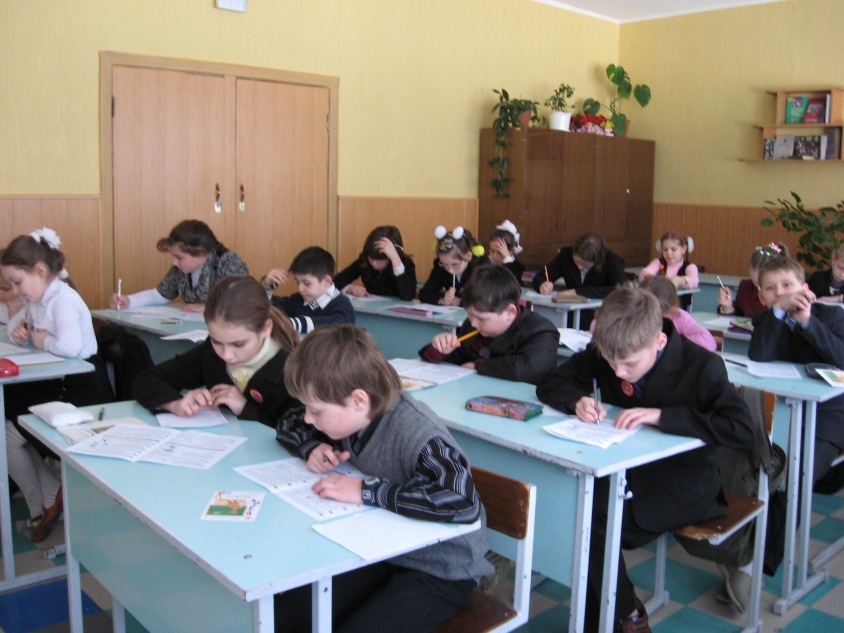 Методичні розробки
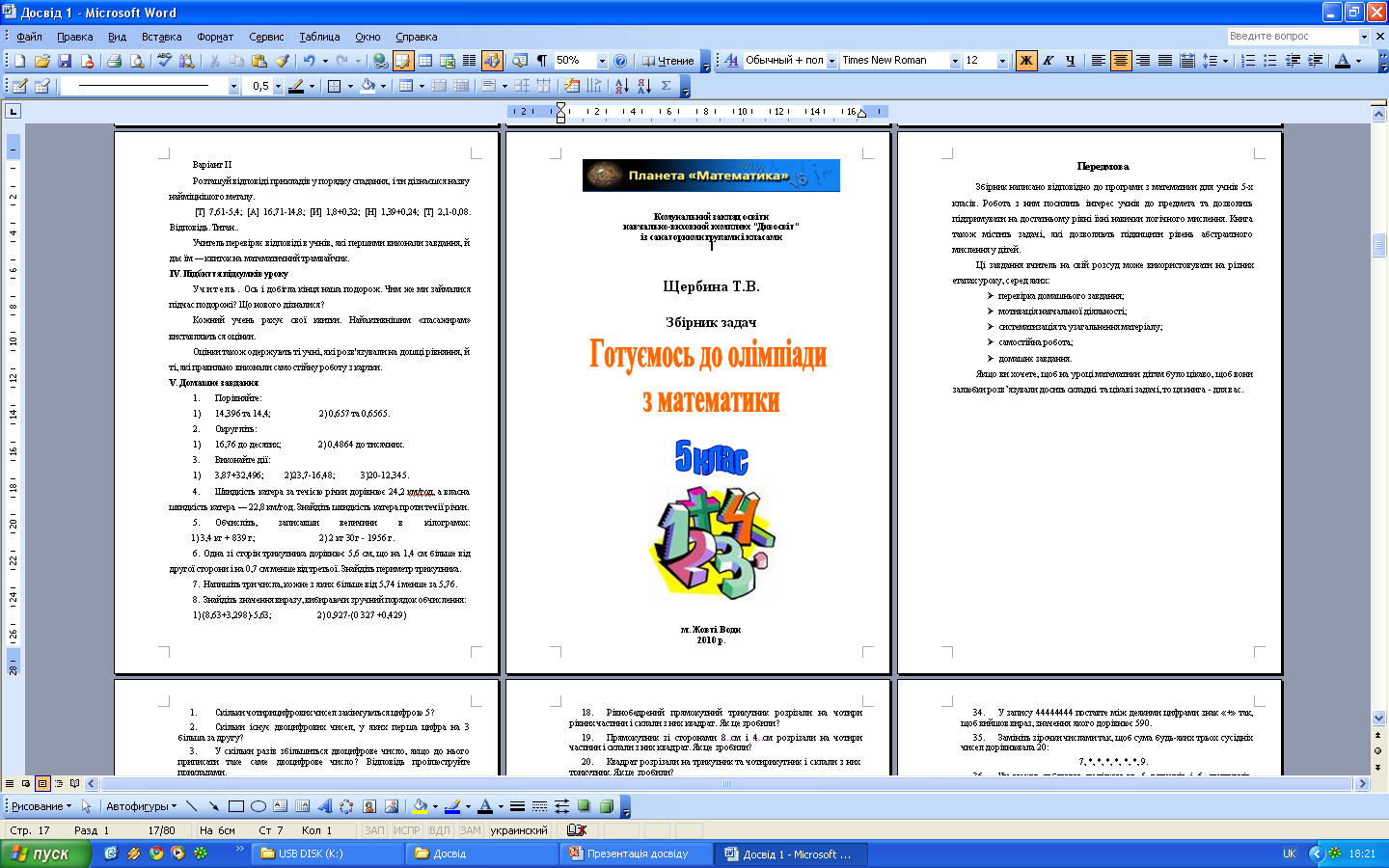 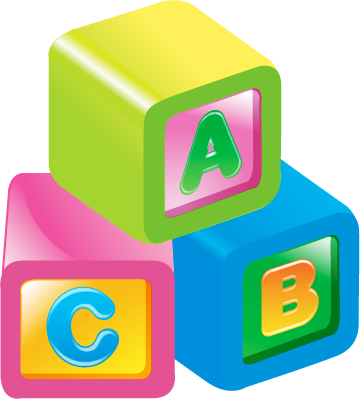 Дописи в періодичні видання
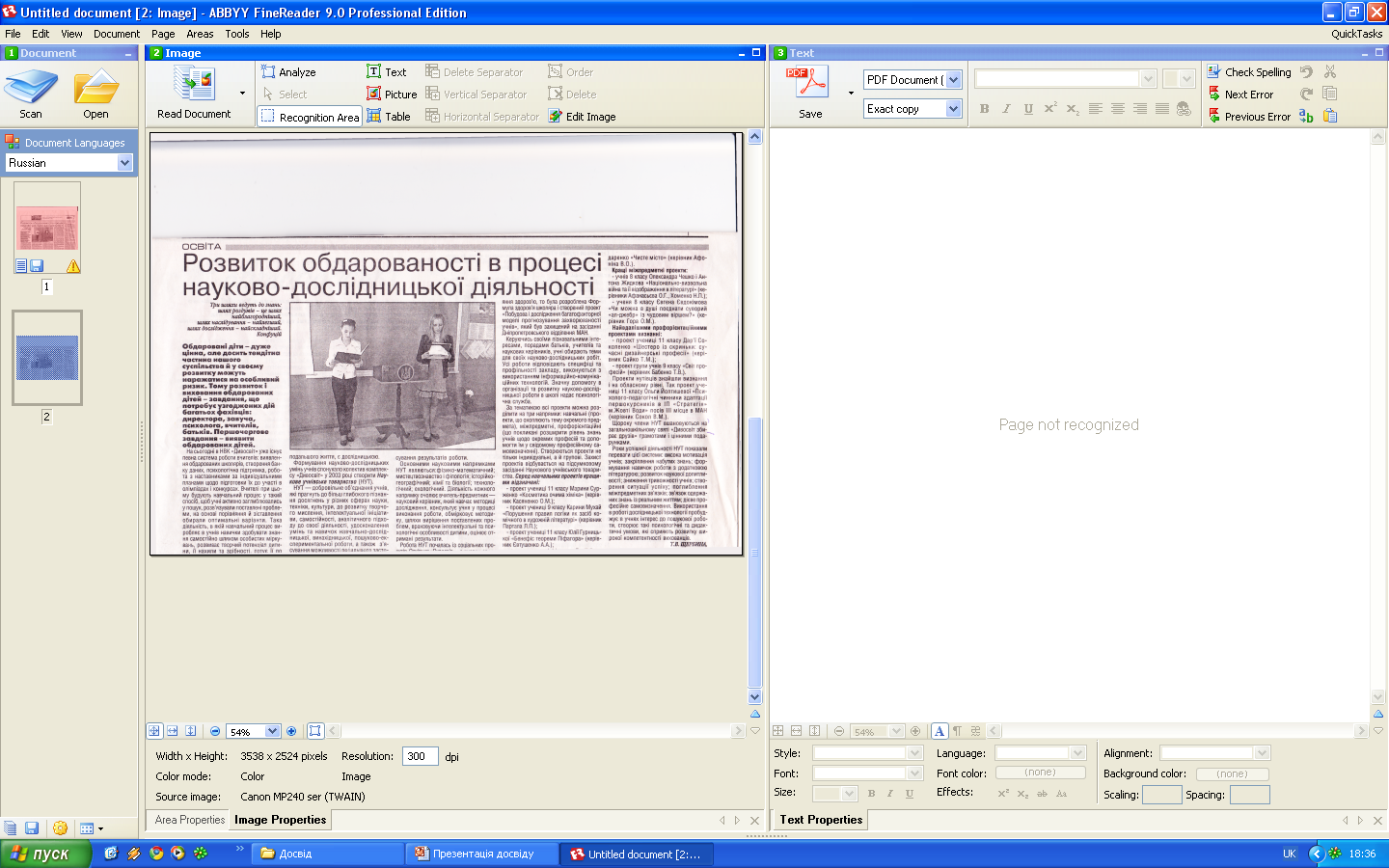 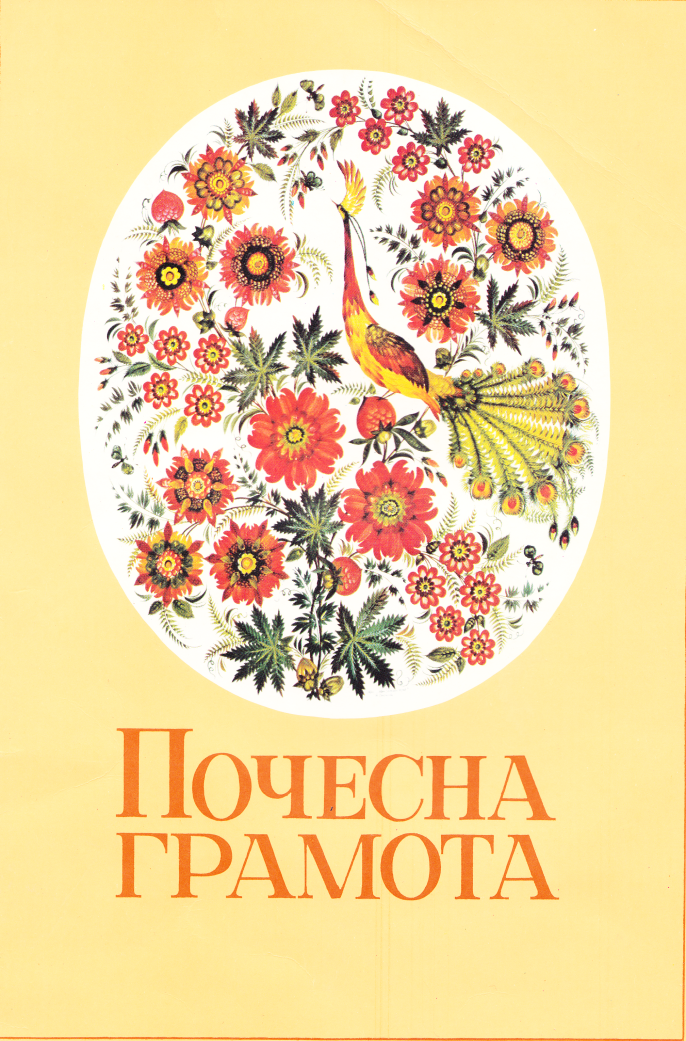 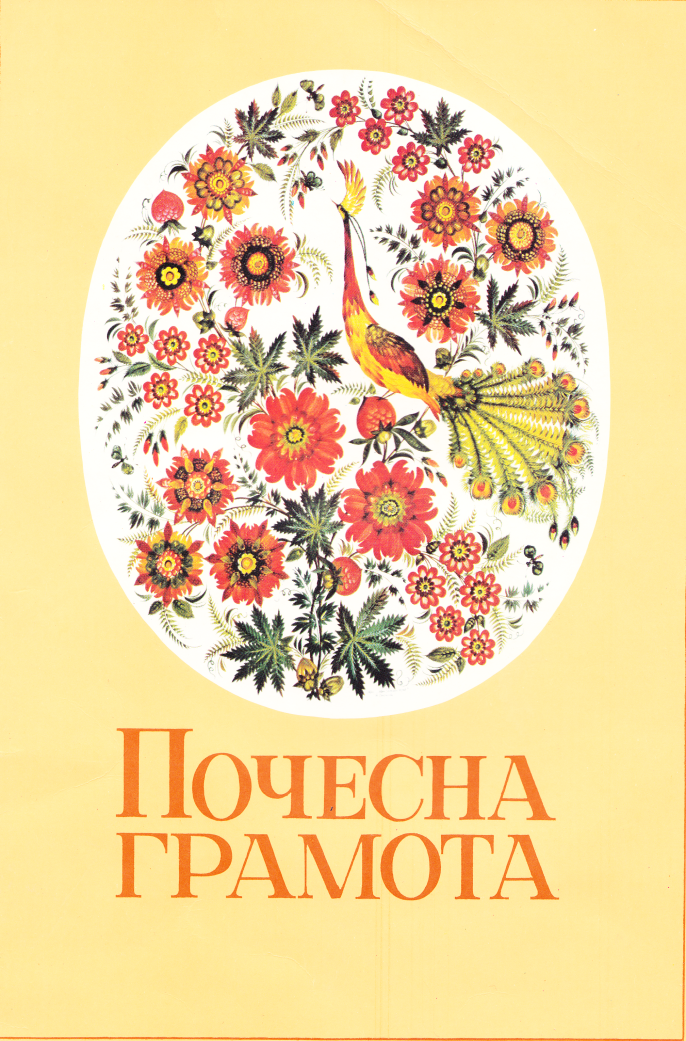 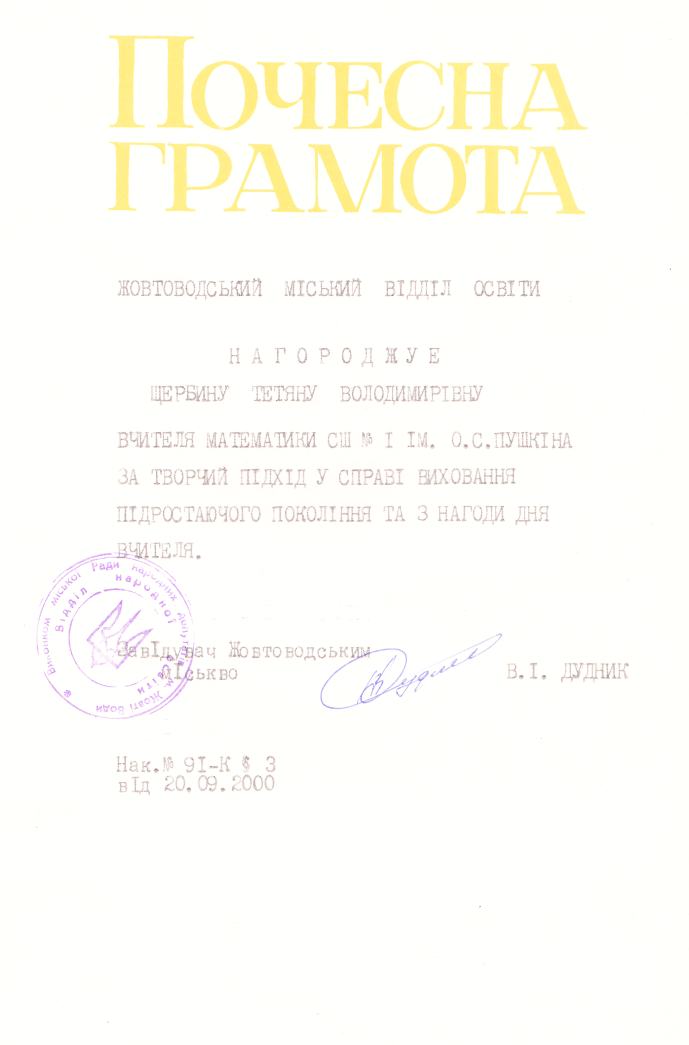 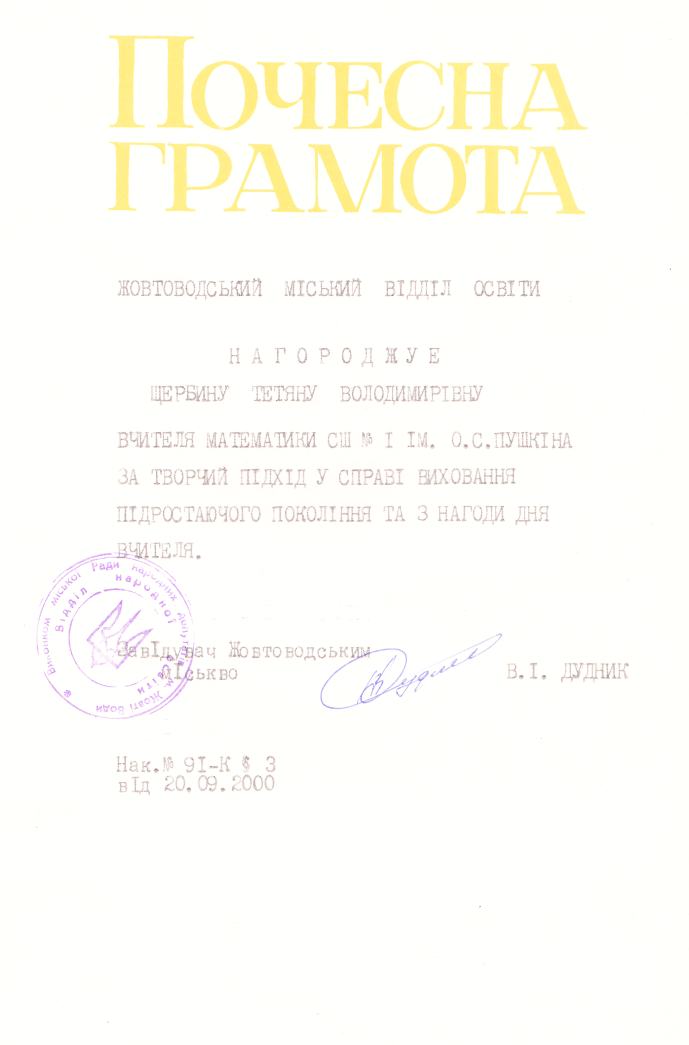 Нагороди
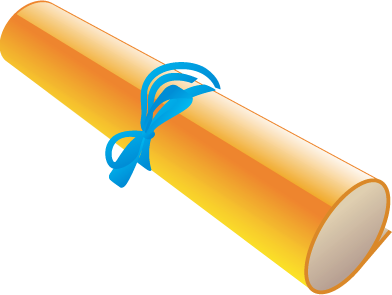